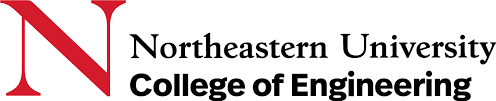 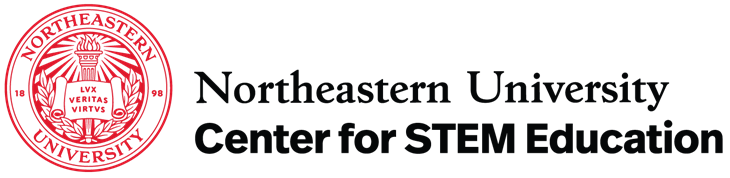 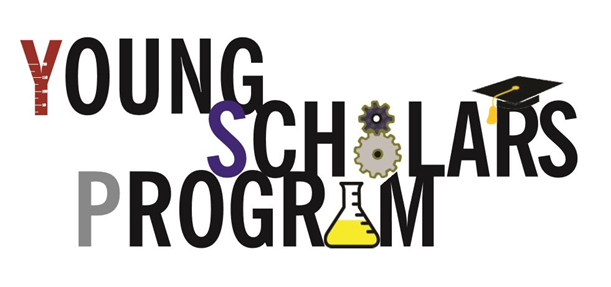 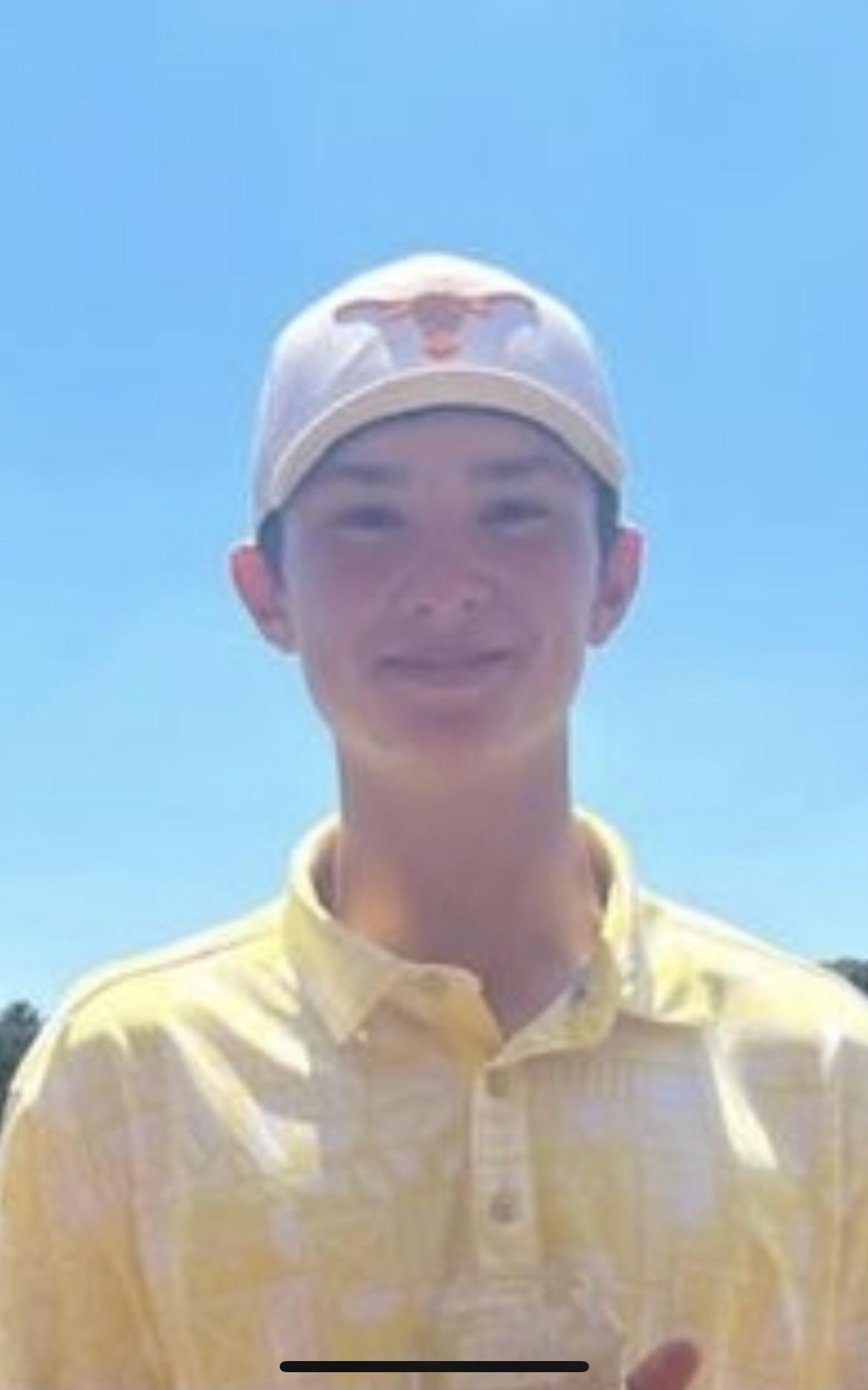 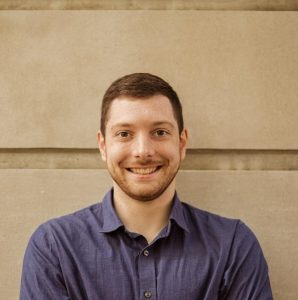 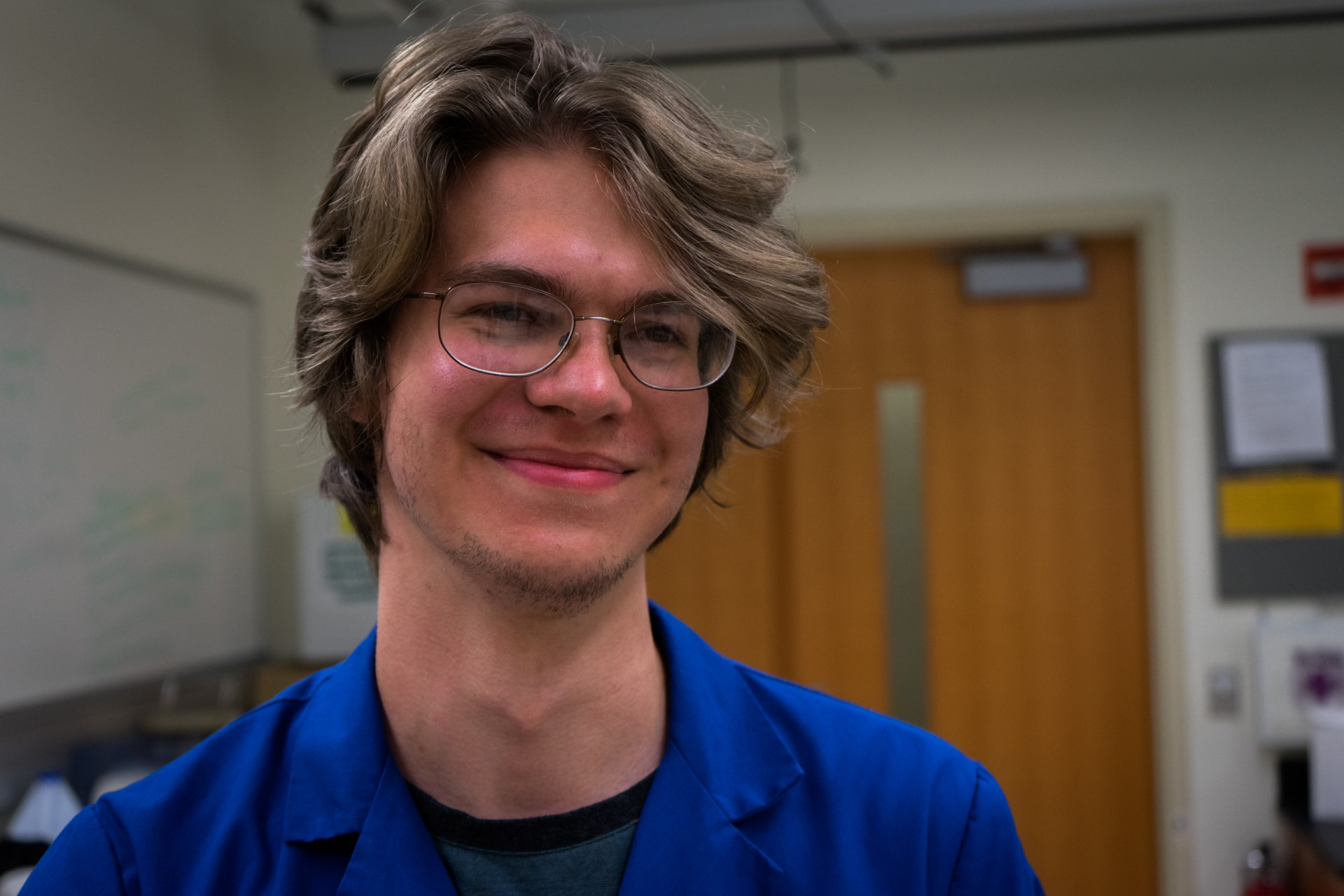 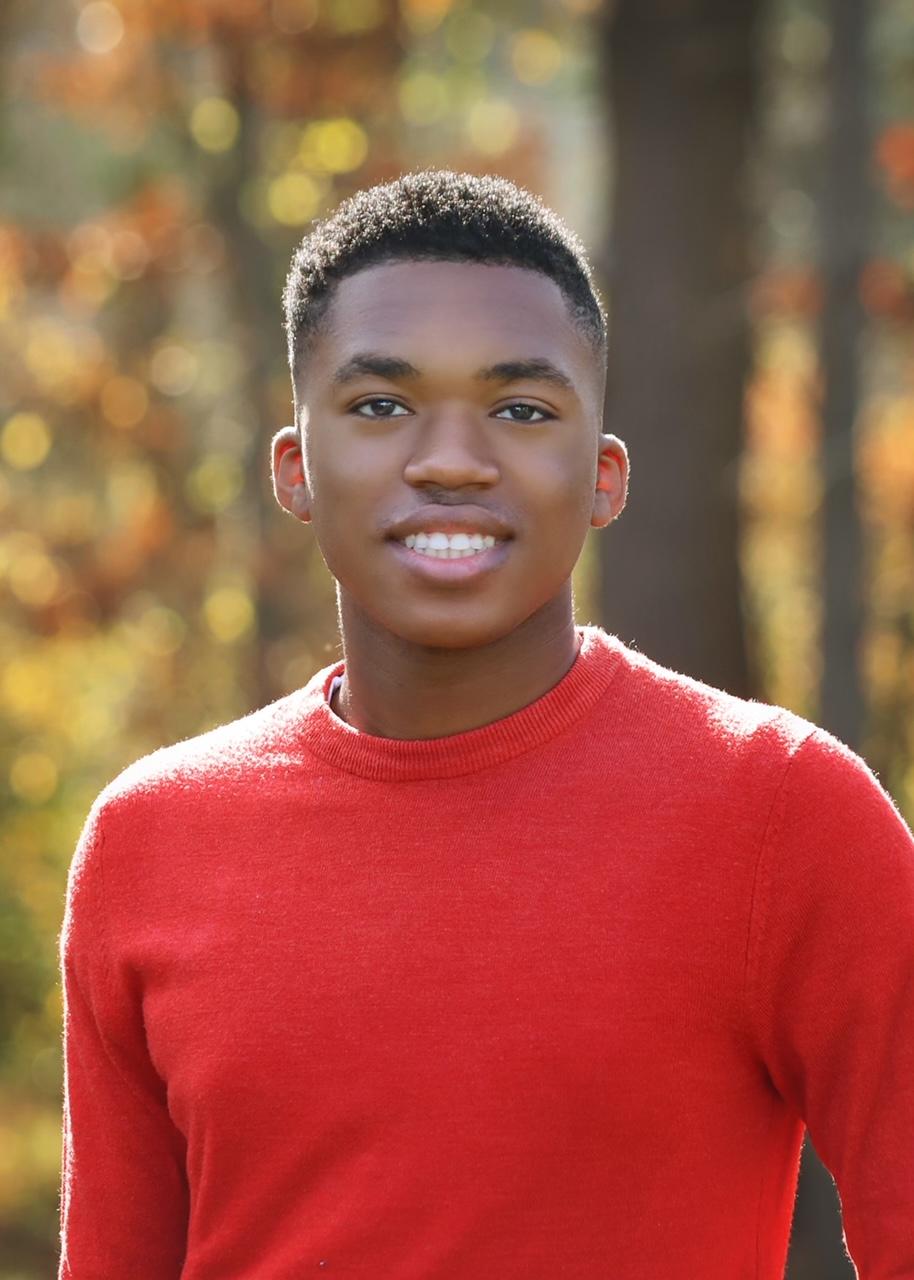 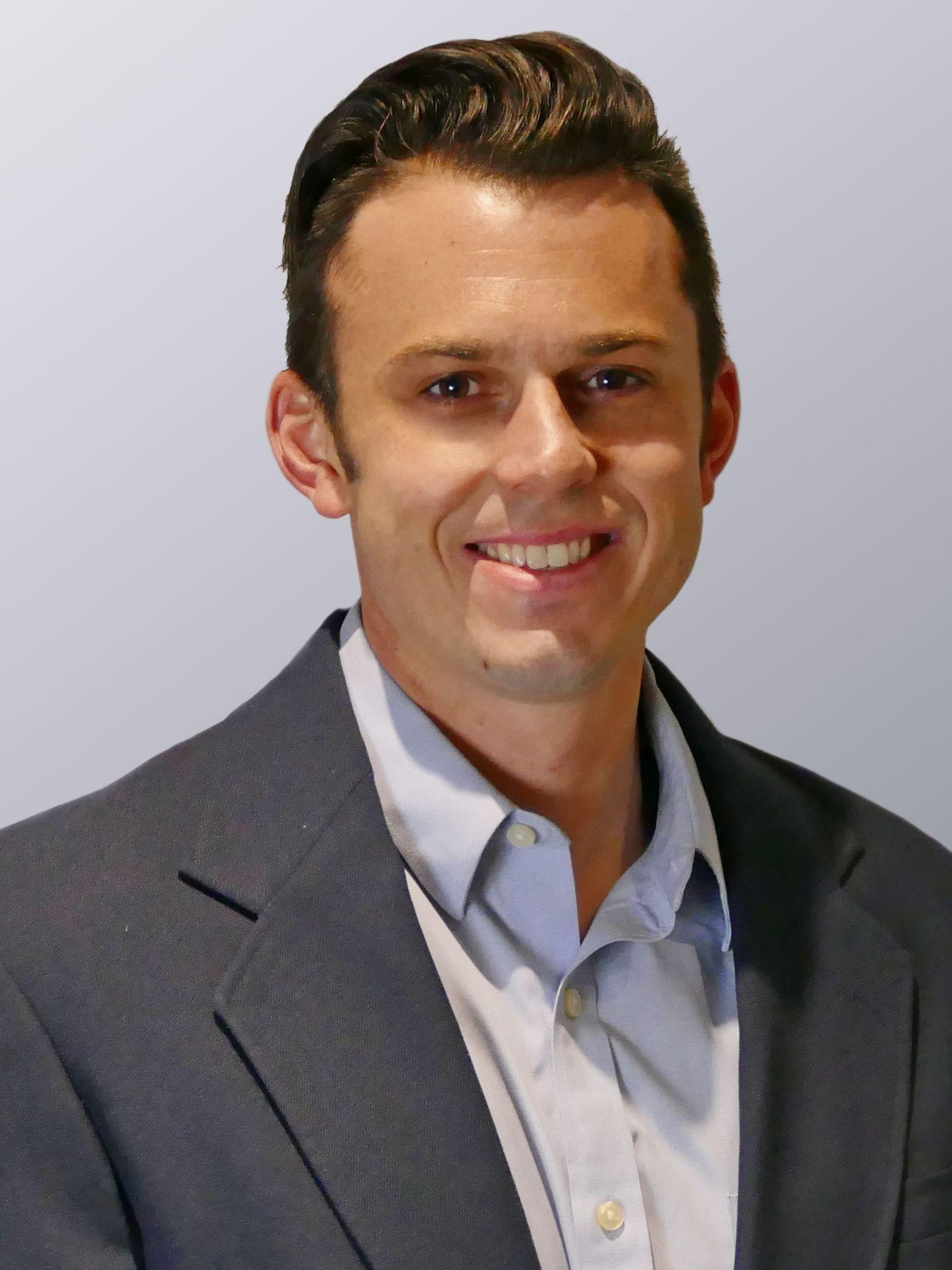 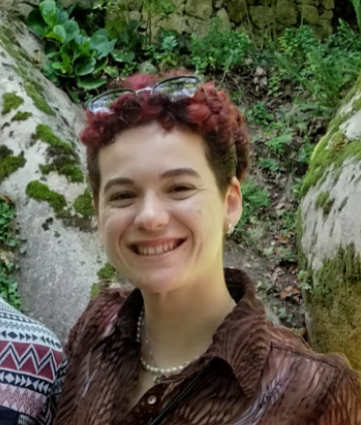 Next Generation Organ on Chip Platforms
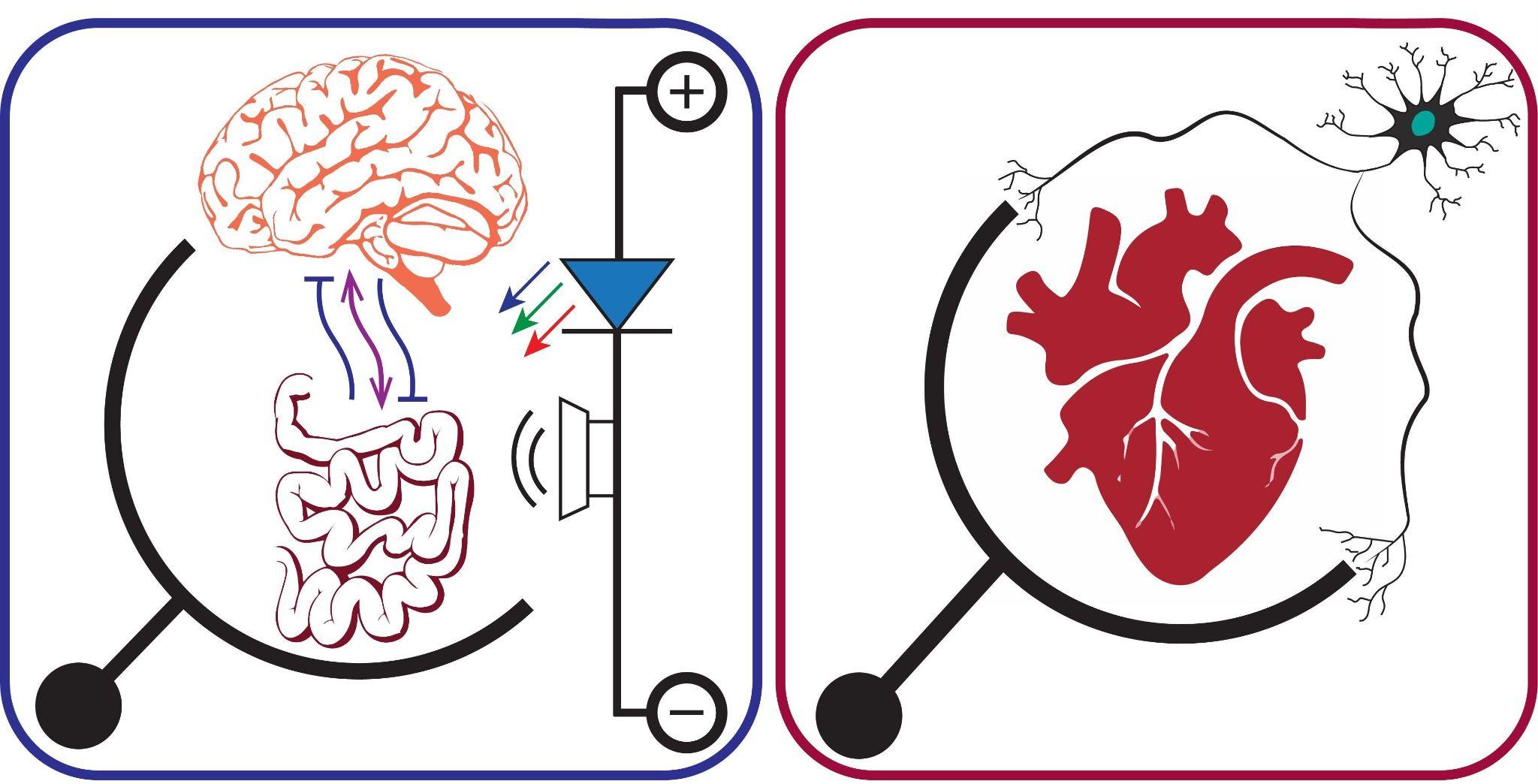 Cooper Love, YSP Student, Milton Academy
Kyle Denny, YSP Student, Milton High School
Nolan Burson, Chemical Engineering, Northeastern University
Bryan Schellberg, Chemical Engineering, Northeastern University
Kat Nilov, Chemical Engineering, Northeastern University
Professor Ryan Koppes, Chemical Engineering, Northeastern University
1
Abstract
Motivation

- The epithelial cell barrier, in the colon, is a common target for ingestible drug delivery.

- Research aims to accurately model biological phenomena in vitro. 

-  Current pharmaceutical testing methods are costly.

- The field struggles to standardize procedures, materials, and geometry for examining biological responses in a flowing system.
Goal 

- Model diffusion across a membrane emulating the intestinal cell barrier, by changing the membranes geometry (rectangle, short trapezoid, long trapezoid). 

- Explore how different designs with consistent area yield diffusion corresponding to drug release across a membrane.
Findings

 - Short trapezoid chip reaches equilibrium faster than the long trapezoid and rectangle 

- The competing factor of length is a greater determination in diffusion because the short chip starts with a greater membrane cross sectional area.
2
Next Generation Organ on Chip Platform NEU Young Scholars’ Program 2023
Background on Organ On a Chip Platform (O.O.C.)
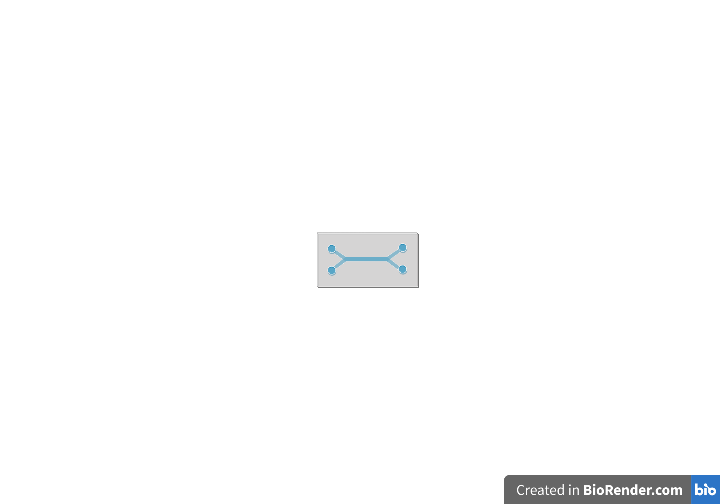 - Organ chips are small plastic devices used to model biological phenomena 

- Current chips are made of two flow channel divided by a barrier (cellular and/or material)  

- Our chips are high-throughput
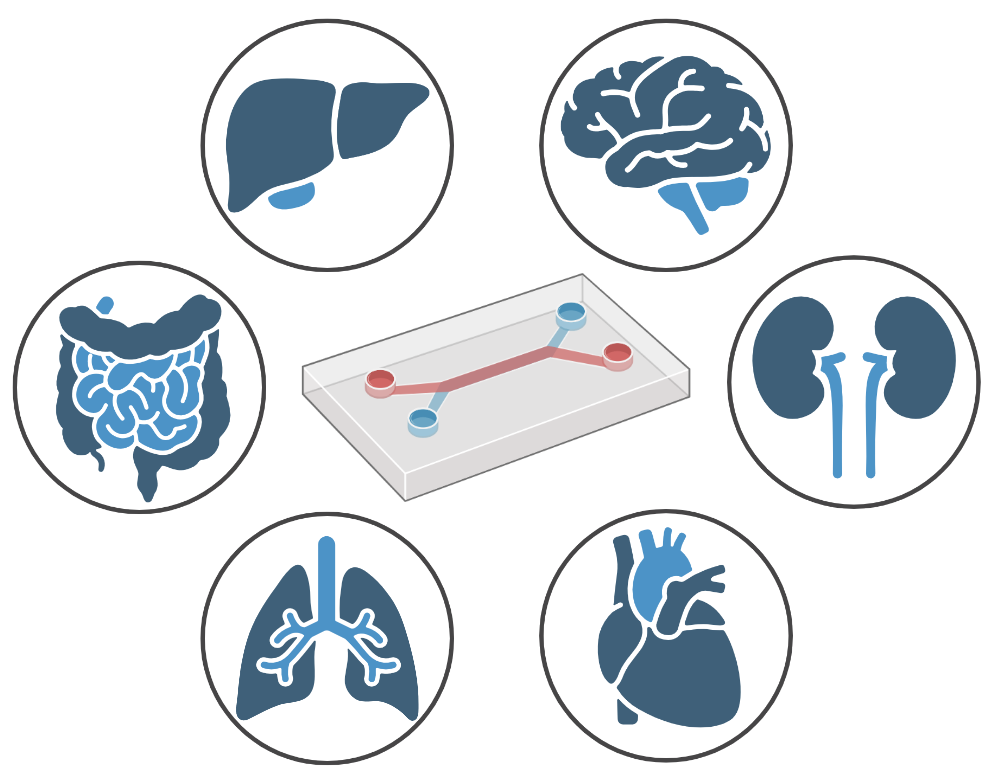 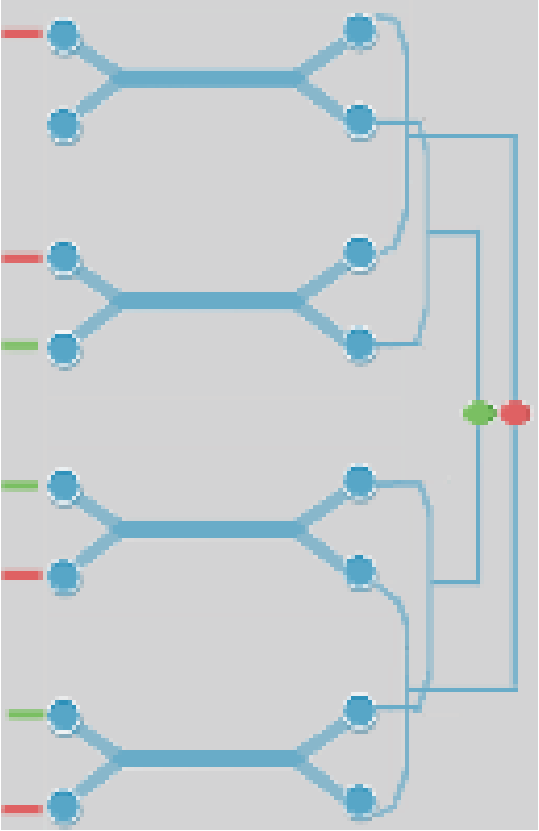 3
Next Generation Organ on Chip Platform NEU Young Scholars’ Program 2023
Figures created in Biorender
[Speaker Notes: The pharmaceutical application Pair permeability with drug release 

An application: “paramedical crosiing into the bloodstream through small intestine”]
Background: O.O.C - what is it ?
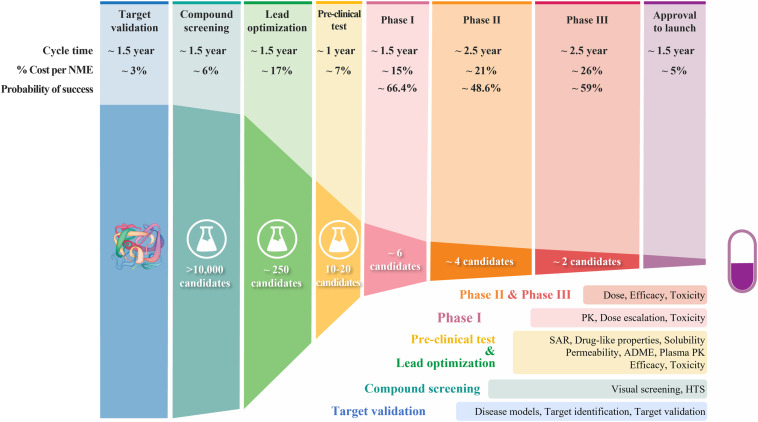 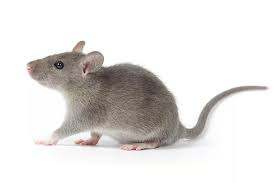 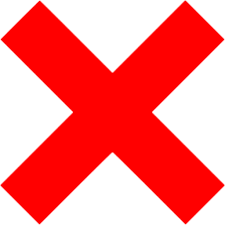 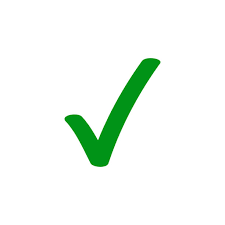 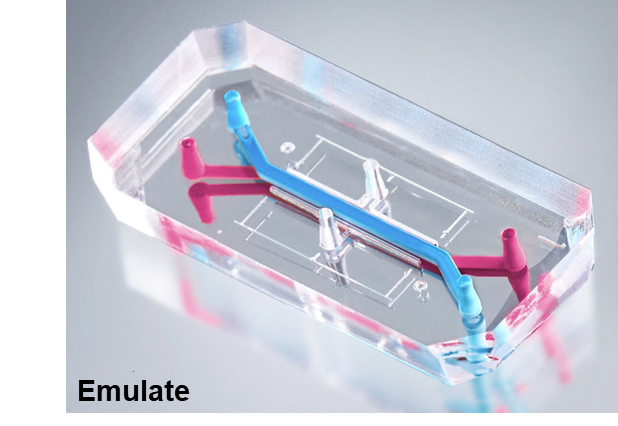 emulatebio.com
D Sun. Acta Pharmaceutica Sinica B (2022)
4
Next Generation Organ on Chip Platform NEU Young Scholars’ Program 2023
[Speaker Notes: Point to green / yellow region]
Diffusion on Our System
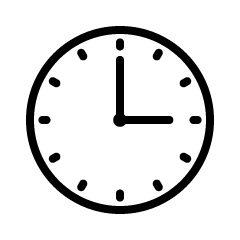 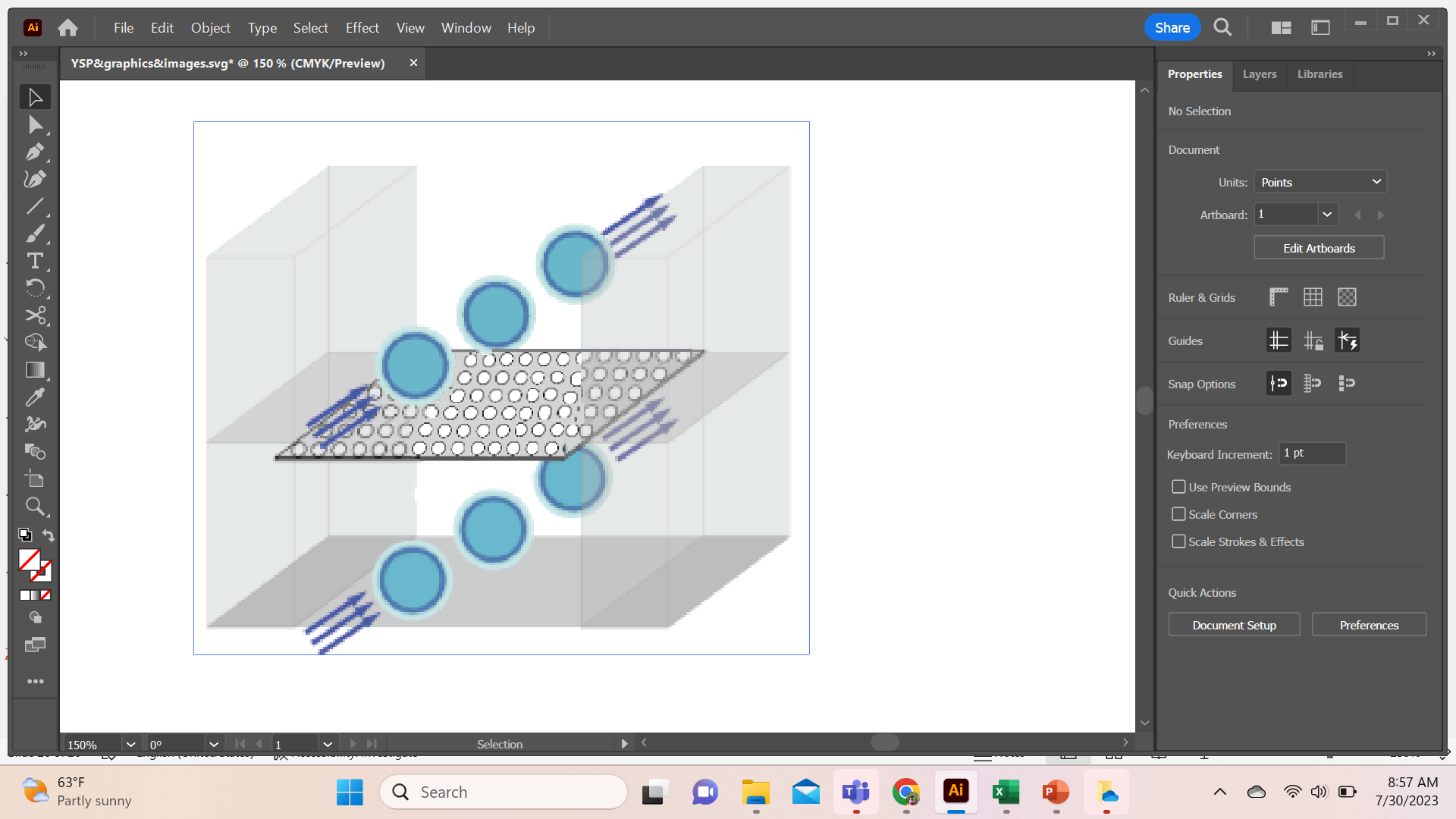 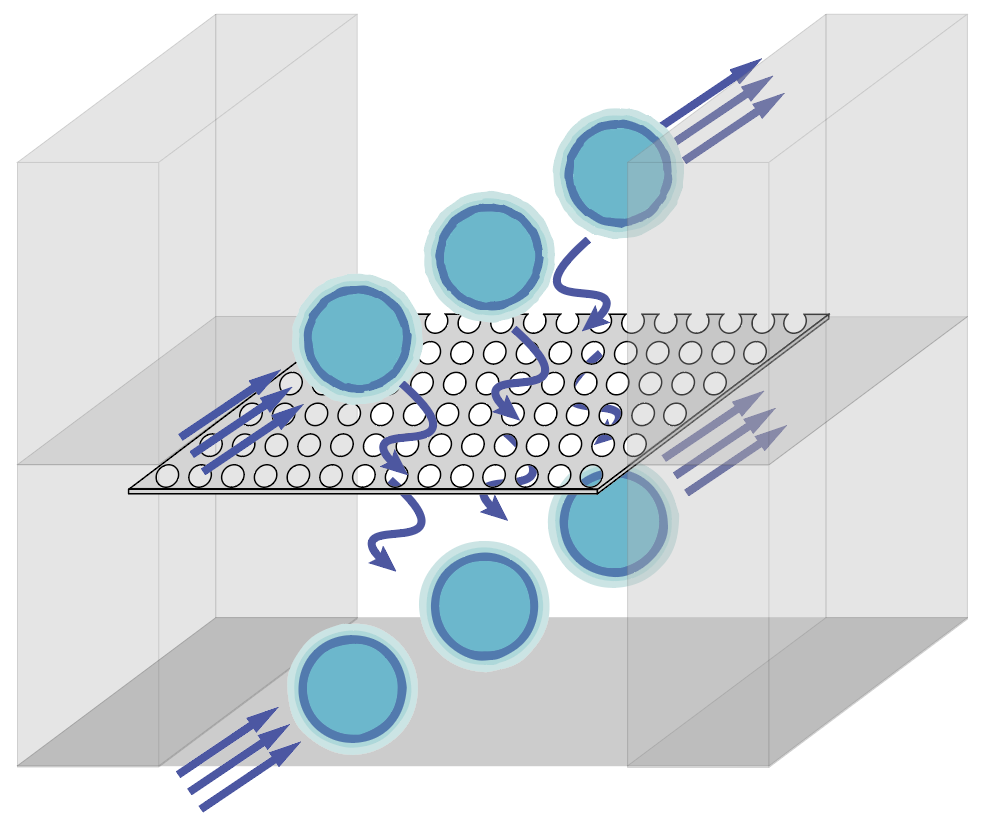 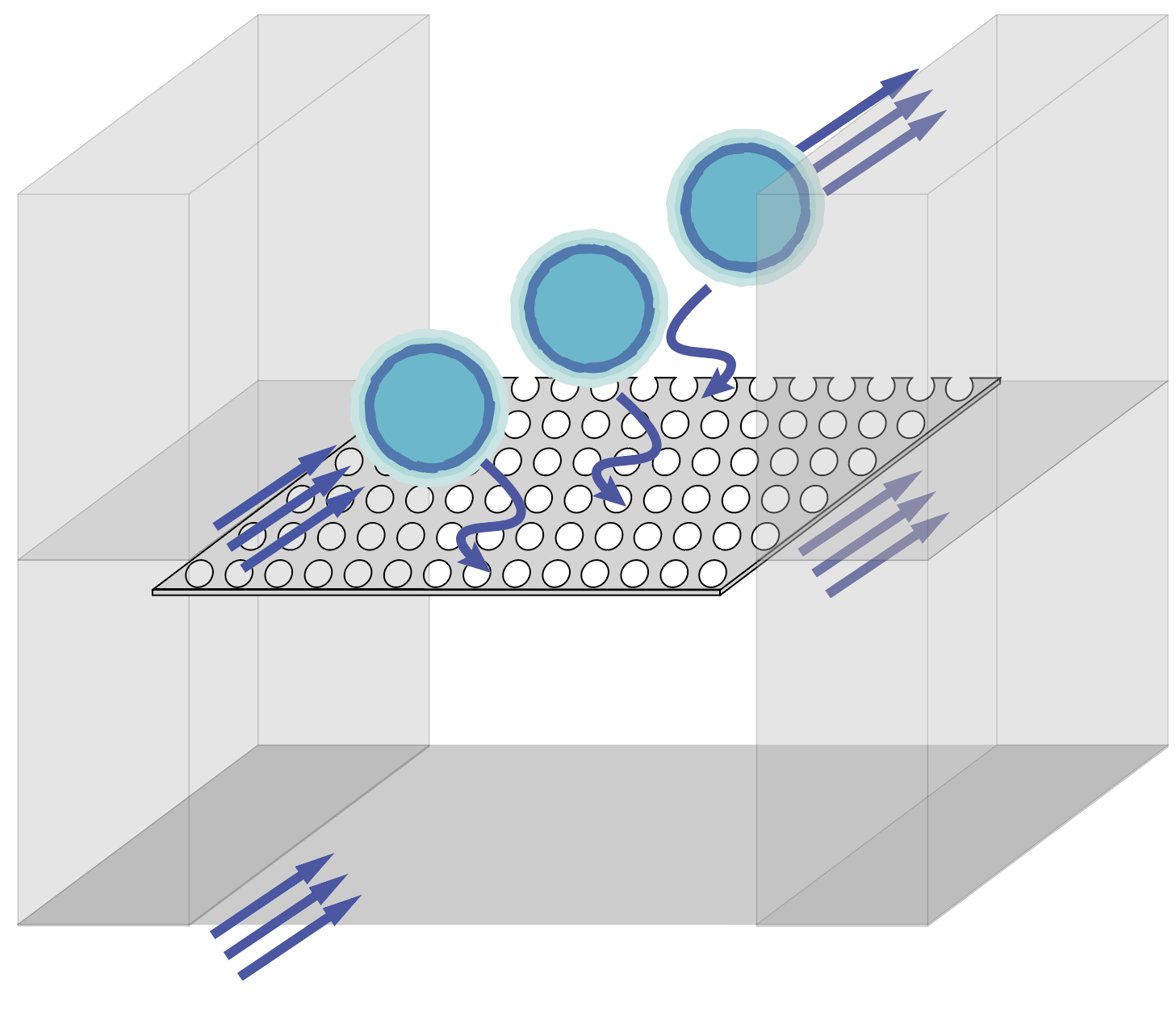 5
Next Generation Organ on Chip Platform NEU Young Scholars’ Program 2023
[Speaker Notes: Define driving force 
Say that small differences in pressure matter think leaky air 
Be geeral]
Our Role and How it Works
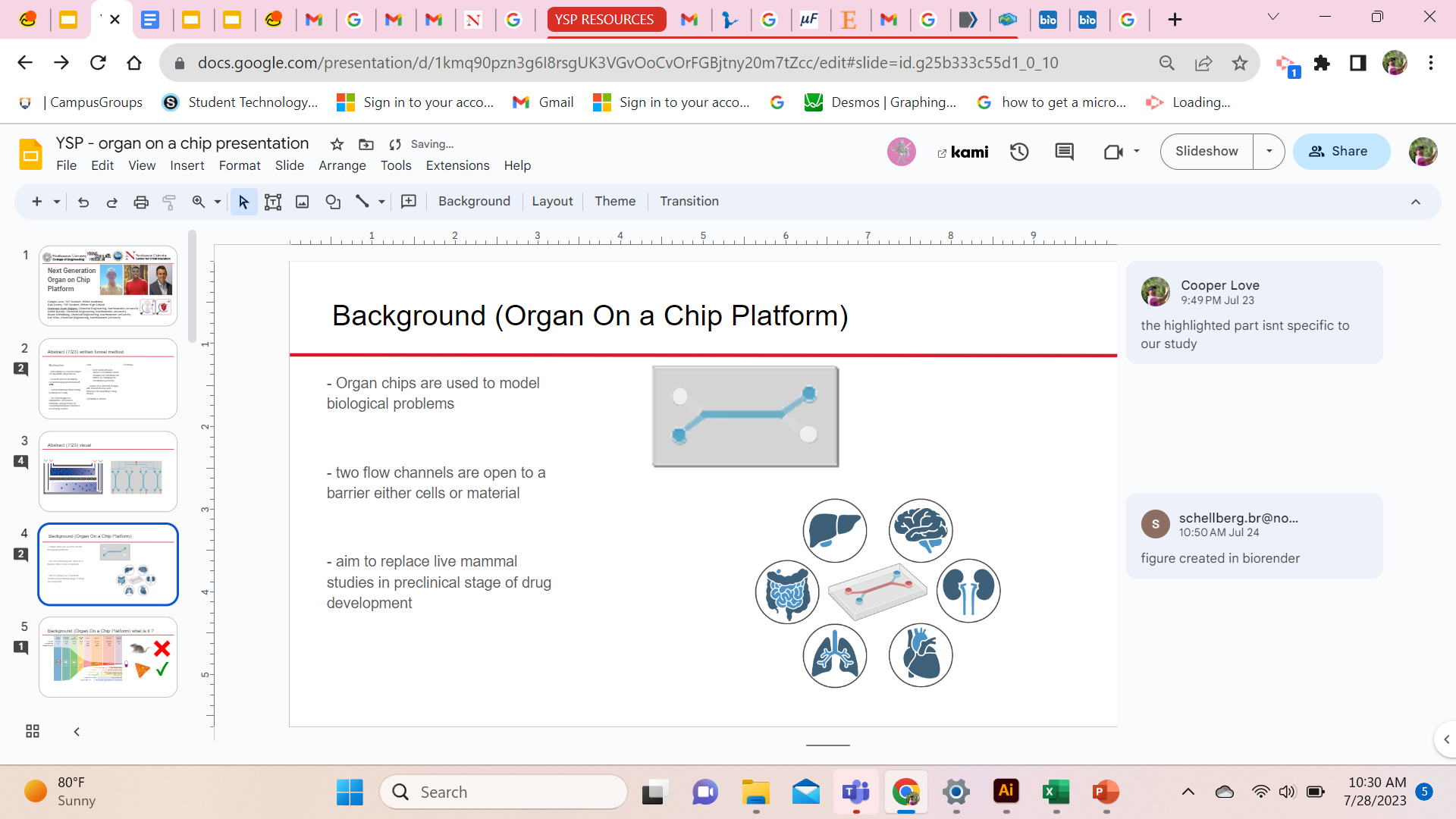 Properties known to affect diffusion on O.O.C
Concentration gradient  
Time 
Area 
Thickness of membrane 
Size of molecule 
Cellular Monolayers (additional medium)
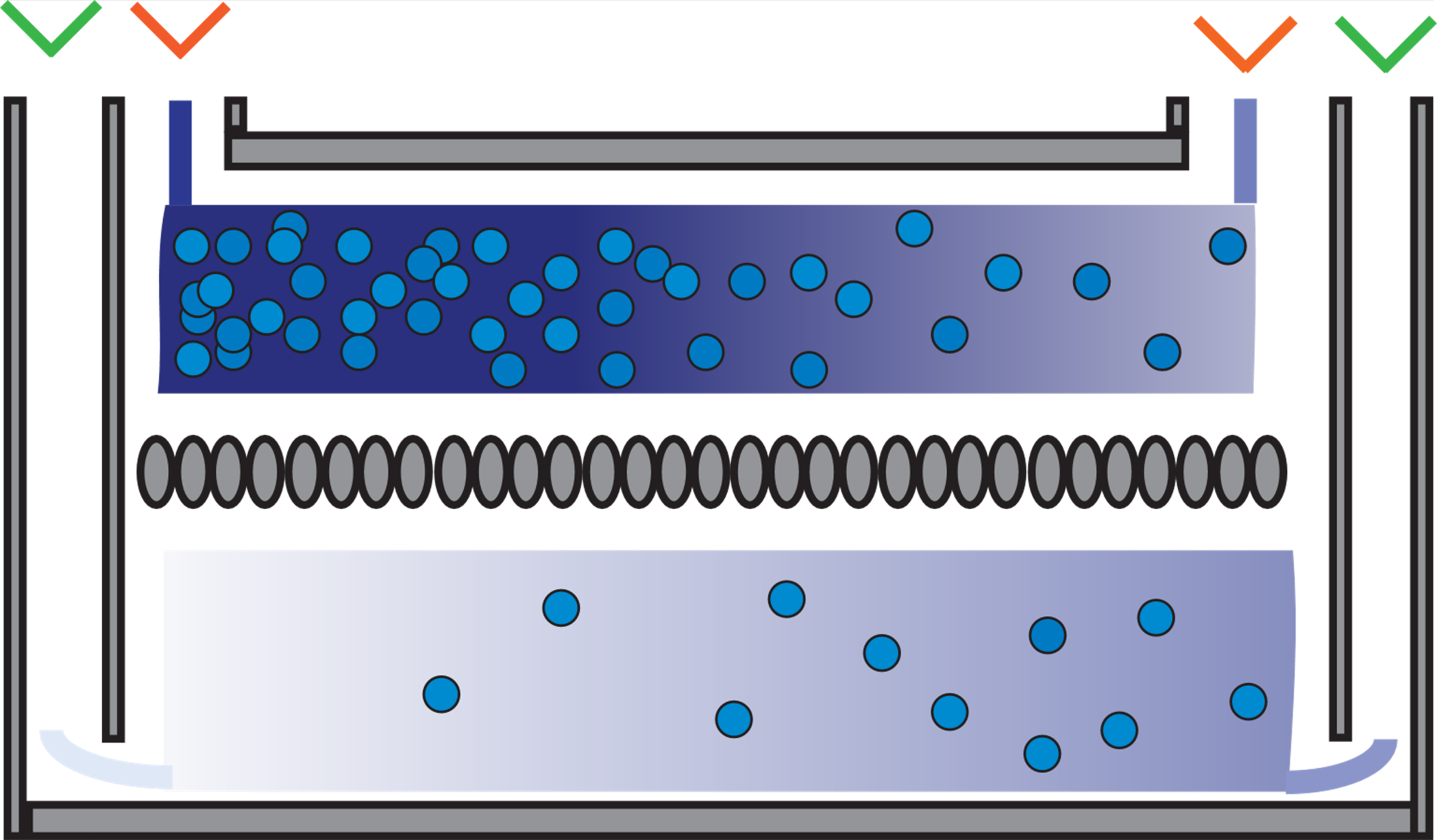 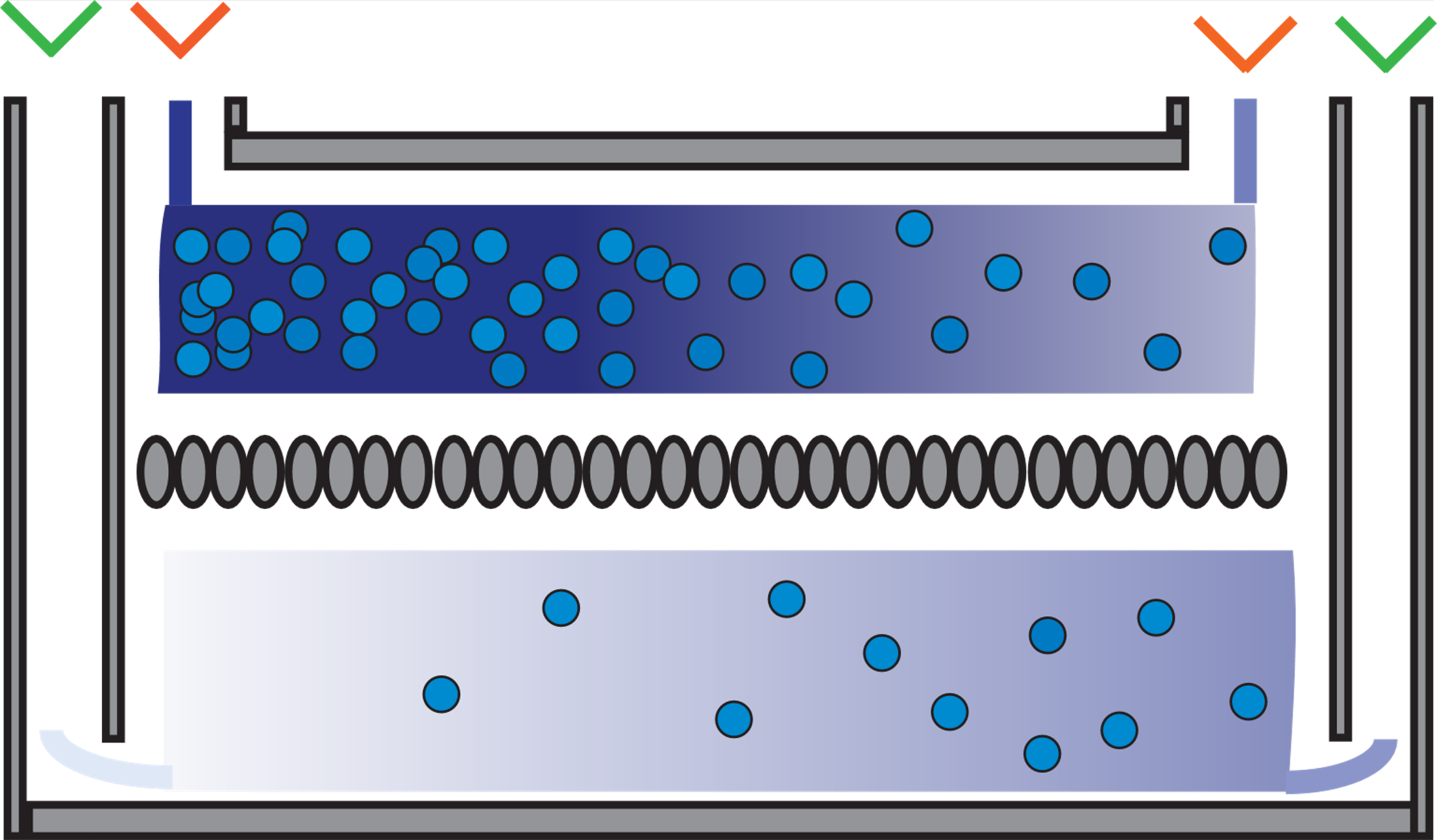 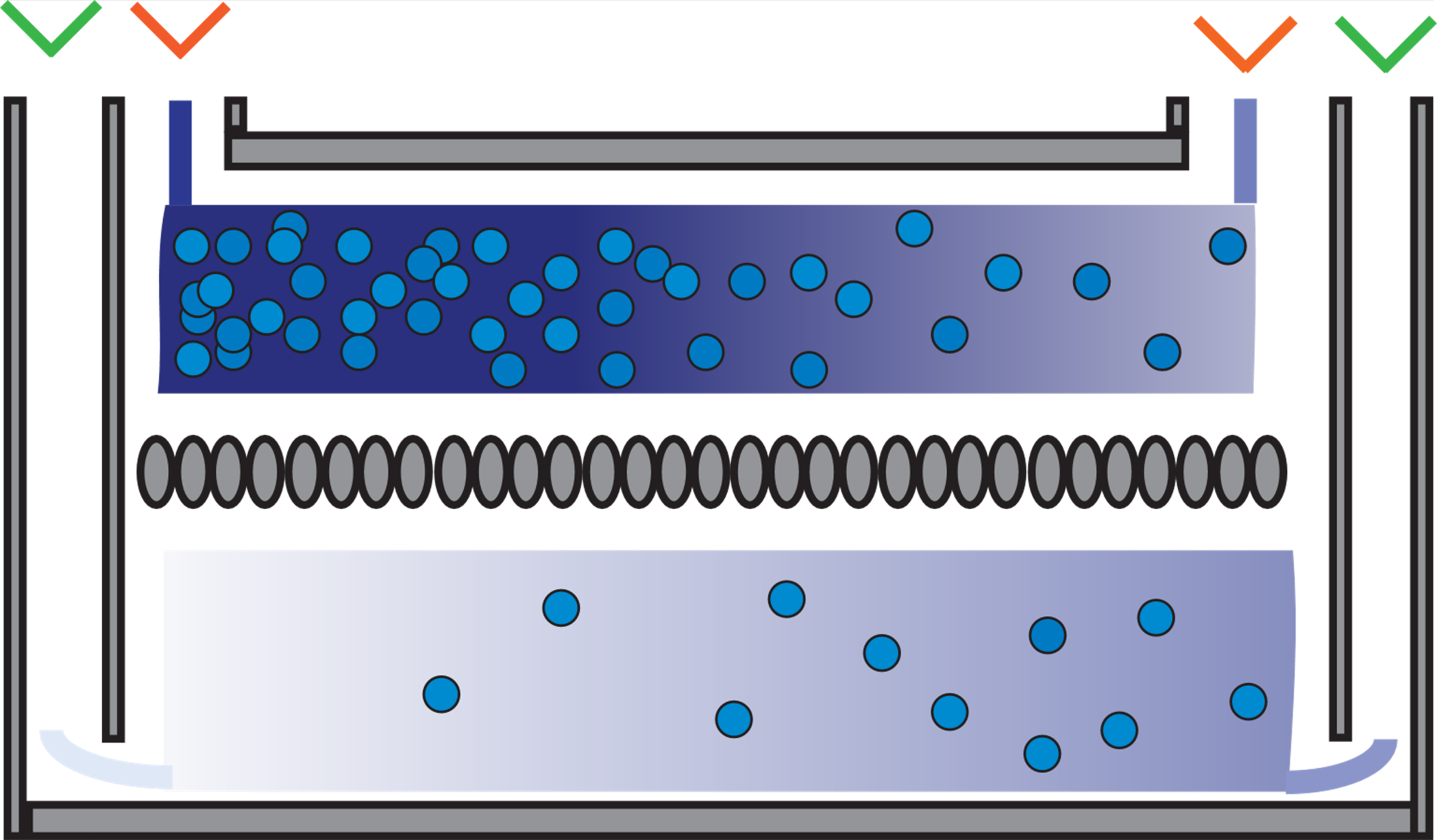 Properties affecting our system
Concentration gradient is the main driving factor for diffusion in a volume 
Parallel flow direction
6
Next Generation Organ on Chip Platform NEU Young Scholars’ Program 2023
[Speaker Notes: Talk about the biological inputs for each channel (whats going through) we can seed cells on top of membrane 
Here is the cross section of o.o.p.c 

A biological parameter could be to seed cells on to the membrane, but we decided to investigate various physical properties]
Background - polymers (PDMS vs PMMA / PET)
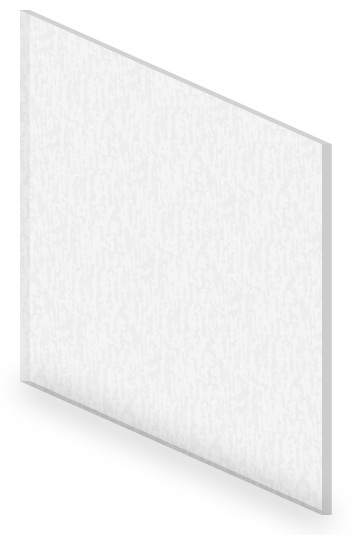 PDMS (Polydimethylsiloxane)

Pros:
Flexible for heat expansion
Consistent production
PMMA/PET (Polymethyl methacrylate)

Pros:
Partially automated
Mass producible
Inexpensive
PMMA
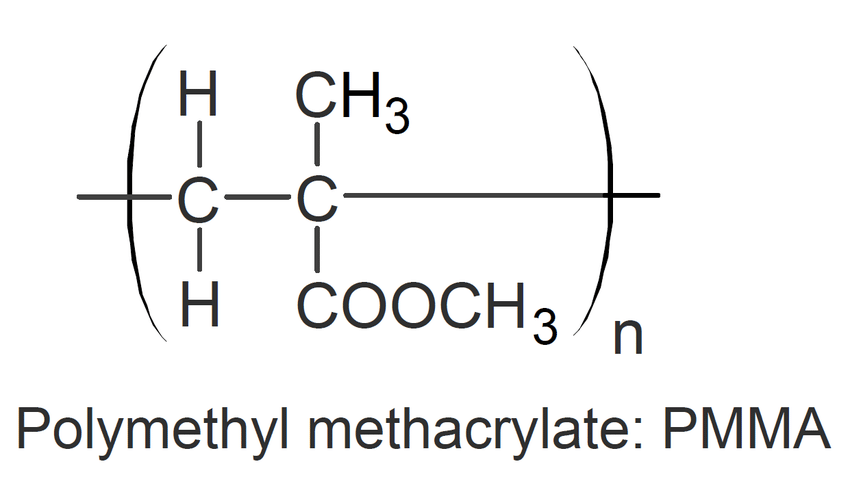 Cons:
Drug diffusion 
Oxygen infiltration
Expensive
Cons: 
Human error
Lengthy assembly
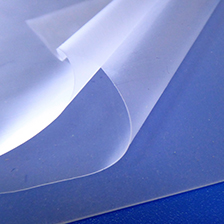 PDMS
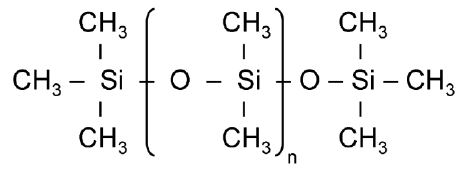 7
Next Generation Organ on Chip Platform NEU Young Scholars’ Program 2023
Workflow Chart
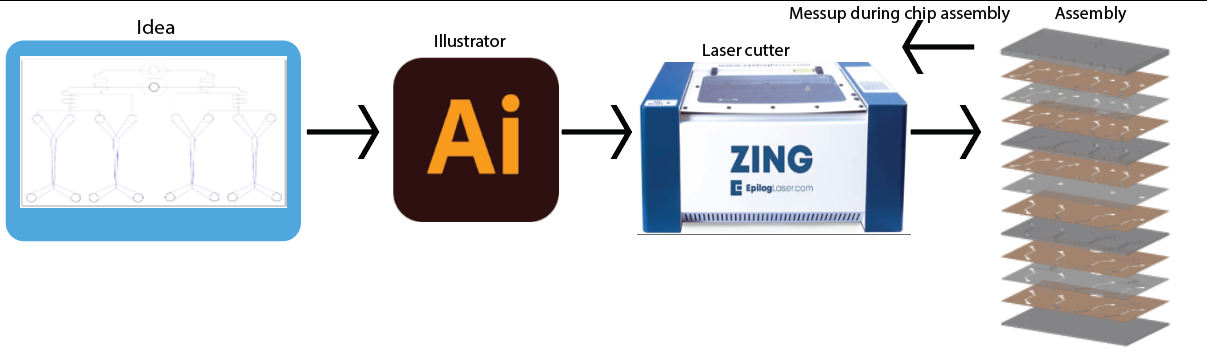 Design
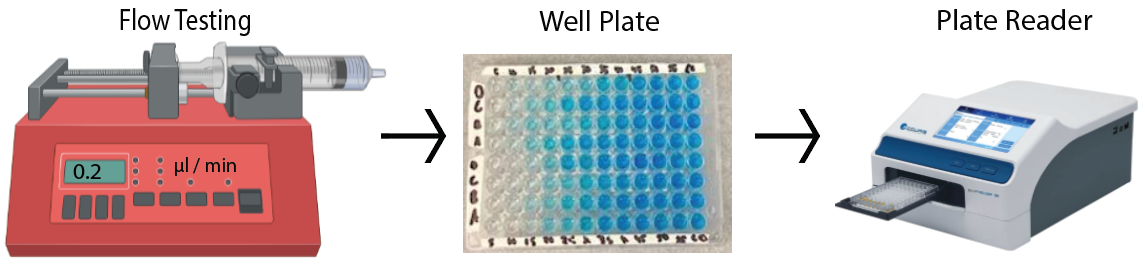 Testing
8
Next Generation Organ on Chip Platform NEU Young Scholars’ Program 2023
Fabrication
Our OOC:
Materials: 
1 µm pore size membrane
3/16 PMMA
1/16 PMMA
3M tape
1/16 PET
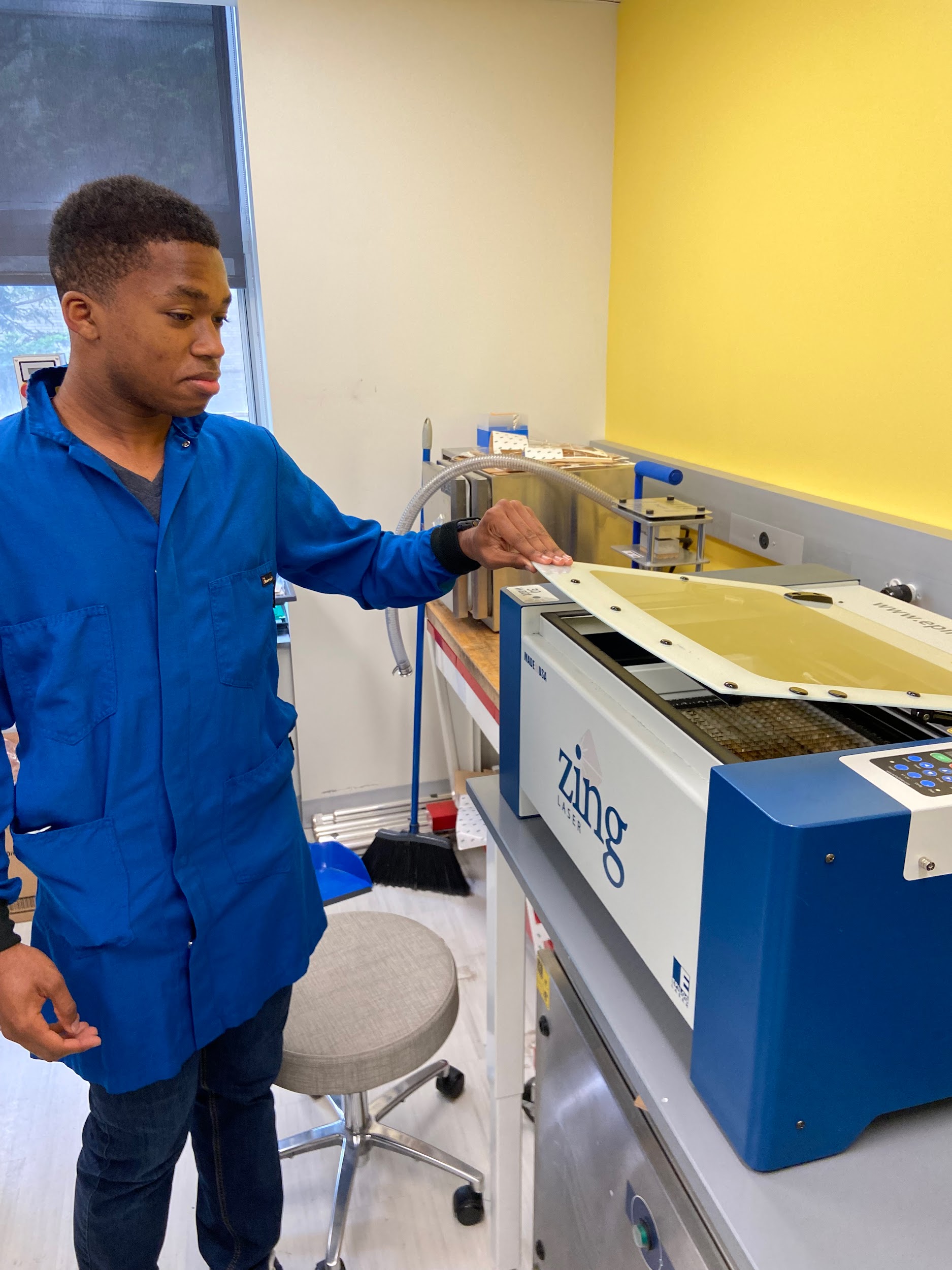 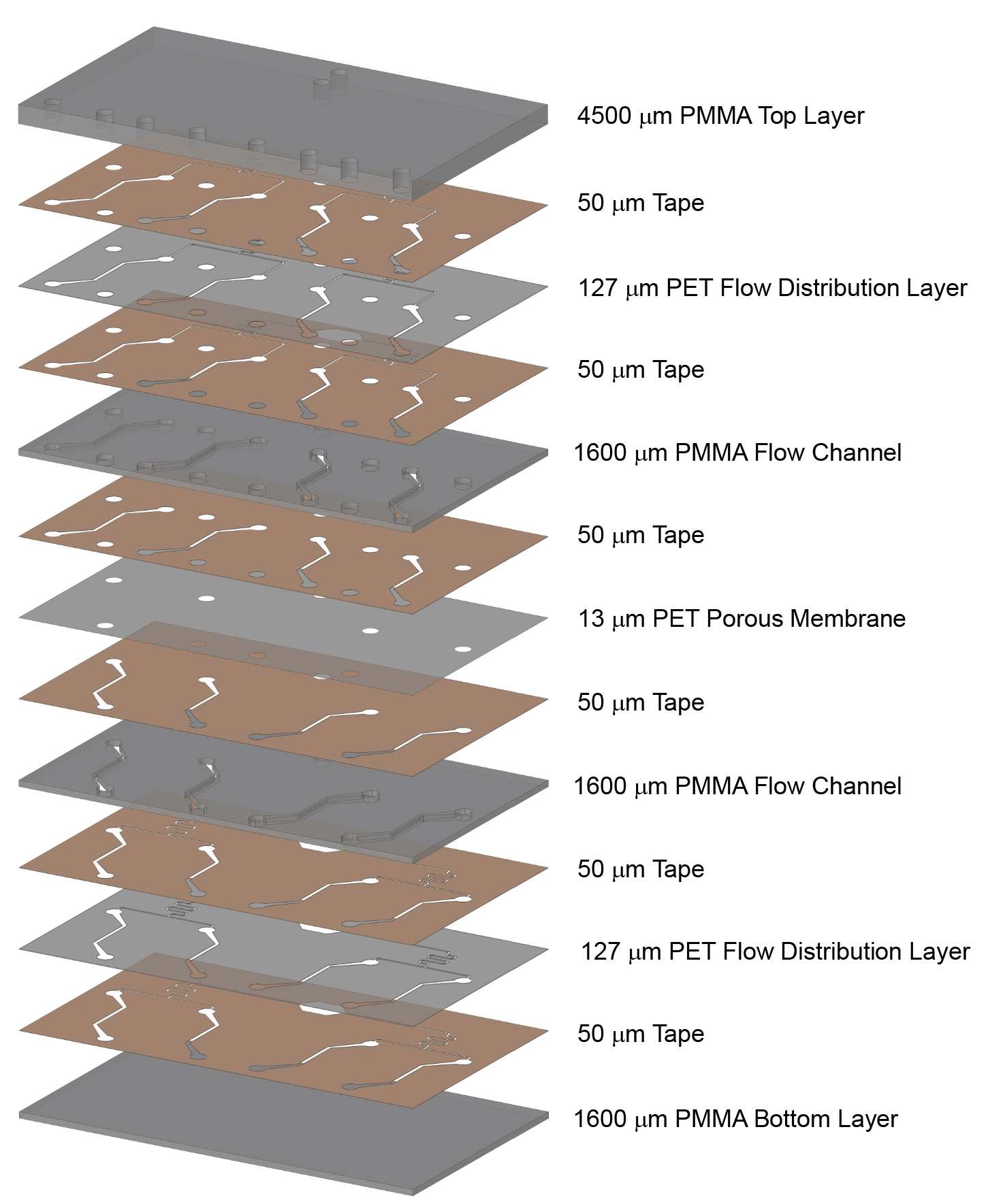 Usage of the Class 4 laser cutter in the lab
9
Next Generation Organ on Chip Platform NEU Young Scholars’ Program 2023
Final Product (control group / replicate #1)
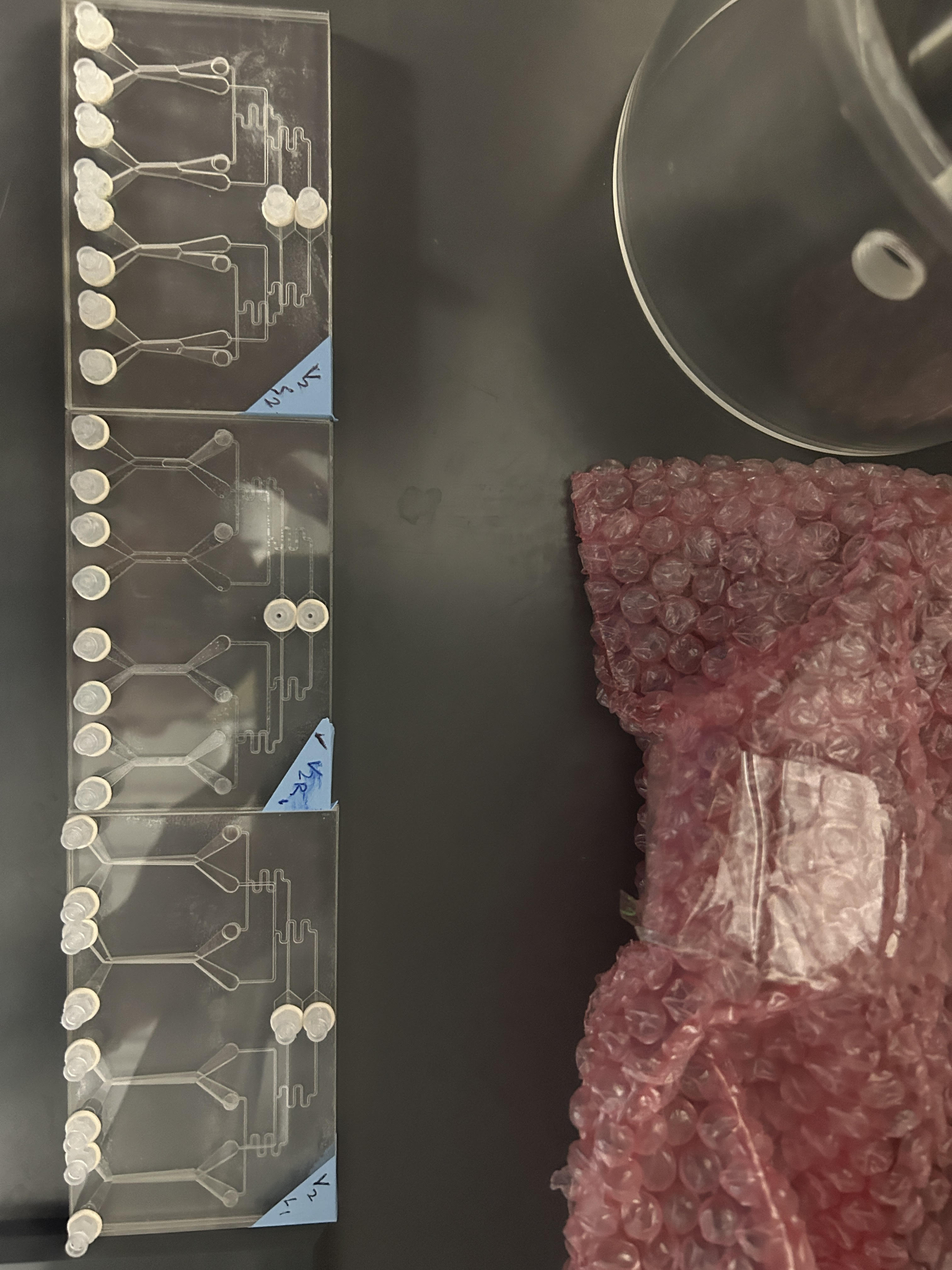 Sealed “barb” inlet
flow rate equal division
membrane overlap
10
Next Generation Organ on Chip Platform NEU Young Scholars’ Program 2023
[Speaker Notes: Only place where diffusion can occur]
Experimental Background
Goal: vary geometry of membrane to explore fluid mechanics and Fick’s law of diffusion
Positive Control             Treatment group#1               Treatment group #2
Not drawn to scale
50.518 mm^3
50.518mm^3
50.518 mm^3
11
Next Generation Organ on Chip Platform NEU Young Scholars’ Program 2023
Which One Incites More Diffusion?
Positive Control             Treatment group#1               Treatment group #2
Not drawn to scale
50.518 mm^3
50.518mm^3
50.518 mm^3
12
Next Generation Organ on Chip Platform NEU Young Scholars’ Program 2023
Experimental Methods
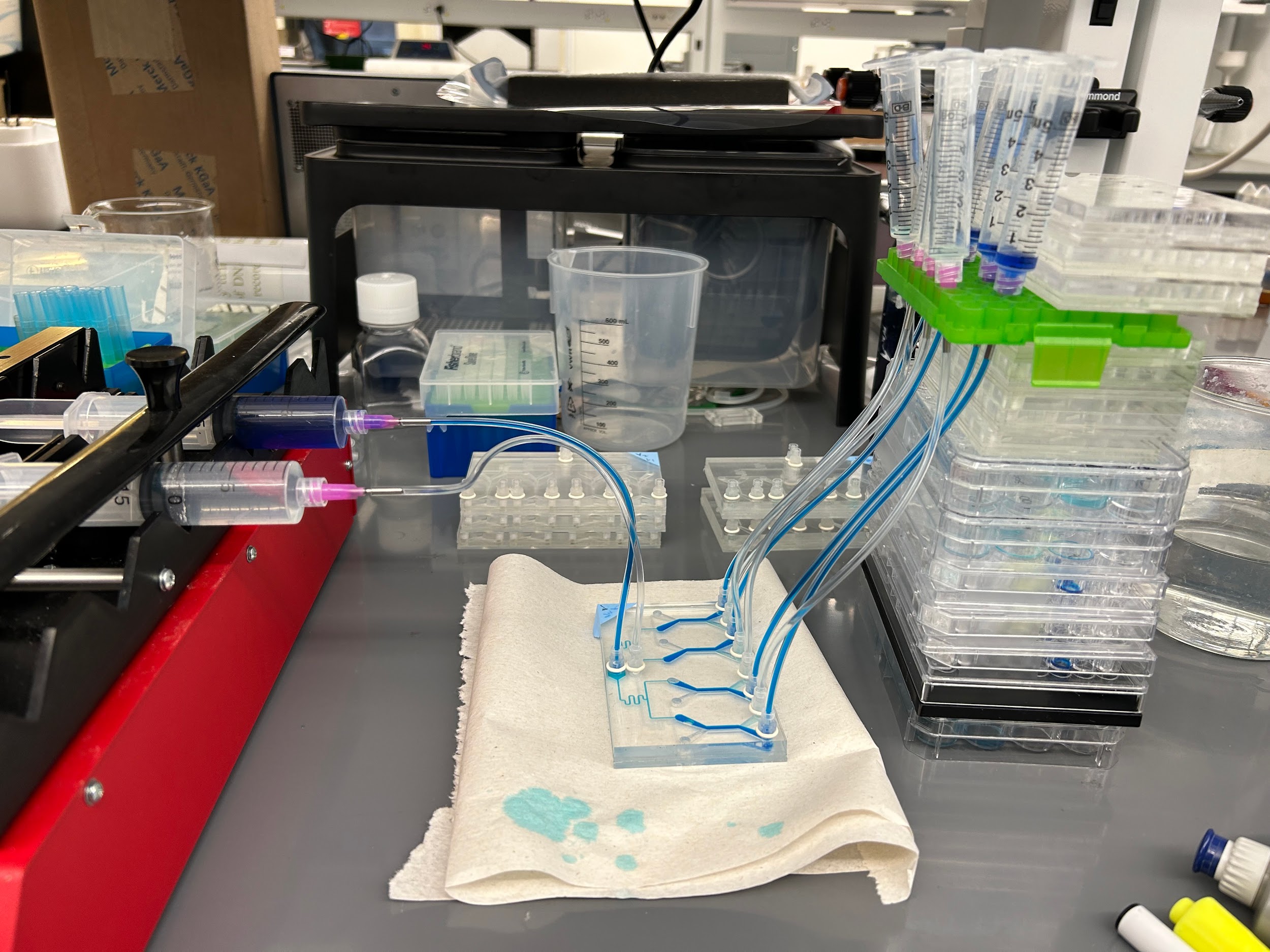 Procedure 

flow rate = 200 uL / min  over 4 channels 
flush through air bubbles at high flow rate 
run replicate for 60mins with 5min time points 
extract 250uL every 5min time point 
5.    change out for each experimental control
Syringe pump keeps constant flow rate and negates the air pressure and hydrostatic pressure P=ρgh
Flow system for an initial preliminary control test of flow rate. Aiming for qualitative differences in the color of “light blue” food dye.
13
Next Generation Organ on Chip Platform NEU Young Scholars’ Program 2023
[Speaker Notes: Don’t say specifics]
Results
14
Next Generation Organ on Chip Platform NEU Young Scholars’ Program 2023
Results
15
Next Generation Organ on Chip Platform NEU Young Scholars’ Program 2023
[Speaker Notes: The theory has something to do with length, because its wider can you caulk it up to void space ? Nolan no 
The two velocity's are completely different 

The membrane of the channel has dead zones and thus don’t accelerate as fast

Since the 3.5 wider start there is more area there is larger concentration difference in flux we are controlling are with varying length rather than other way round

This hypothesis didn’t correlate with hypothesis 

The absorbance values are not different enough to prove a hypothesis]
Results
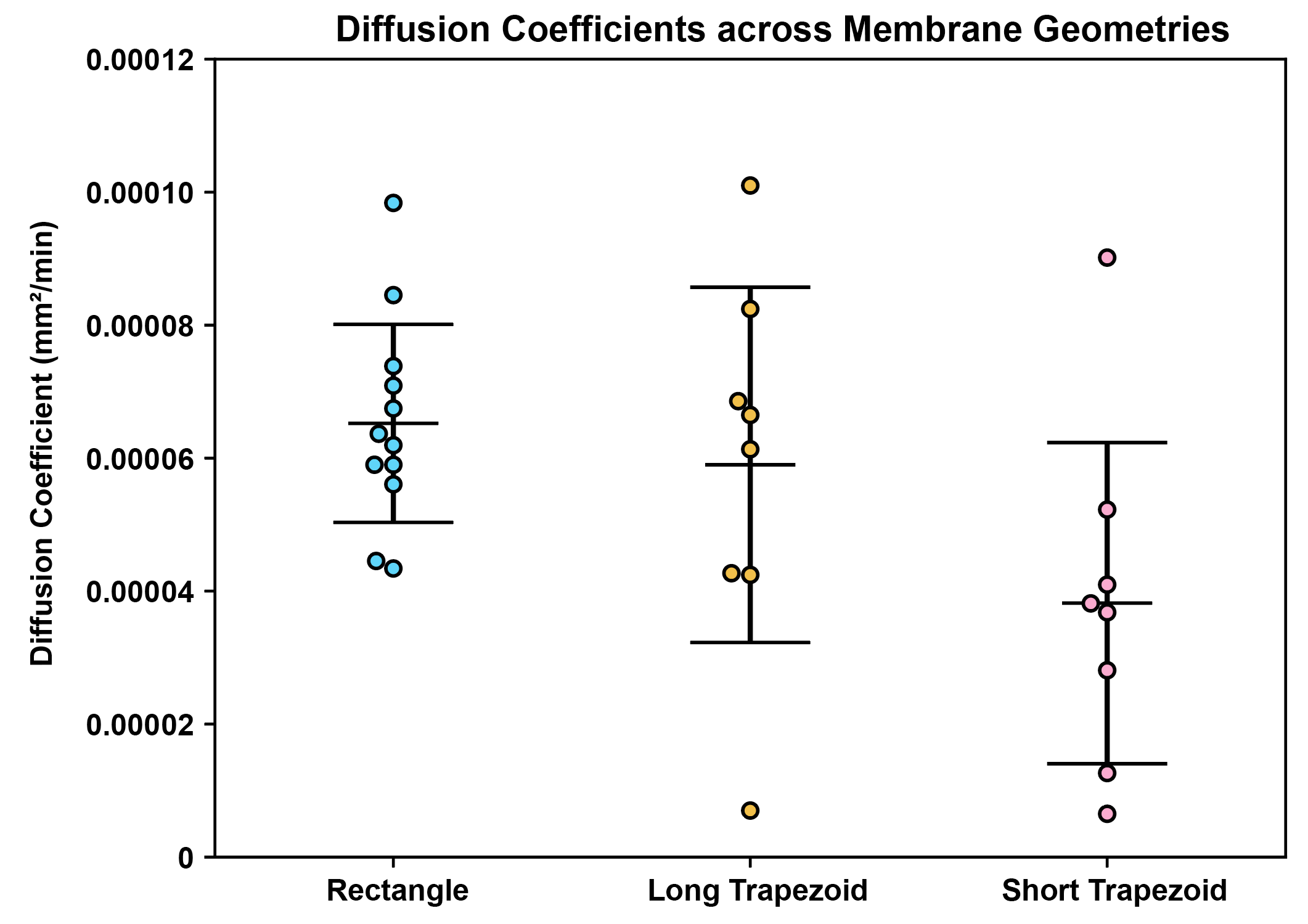 16
Next Generation Organ on Chip Platform NEU Young Scholars’ Program 2023
[Speaker Notes: Shorter trapezoid reaches equim faster 

Diff coe is how fast the particle gets through the membrane]
Conclusion
Positive Control             Treatment group#1               Treatment group #2
3.5mm
Not drawn to scale
50.518 mm^3
50.518 mm^3
50.518mm^3
9mm
21mm
7x  velocity change between the wide inlet and narrow outlet  

2.3x change between the wide inlet and narrow output

Even though the velocity increase is more substantial than length increase, we cannot prove our hypothesis.
0.5mm
17
Next Generation Organ on Chip Platform NEU Young Scholars’ Program 2023
Conclusions
Long trapezoid length (21.74mm)      
Rectangle length (12.975mm)
Short trapezoid length (9.589mm)
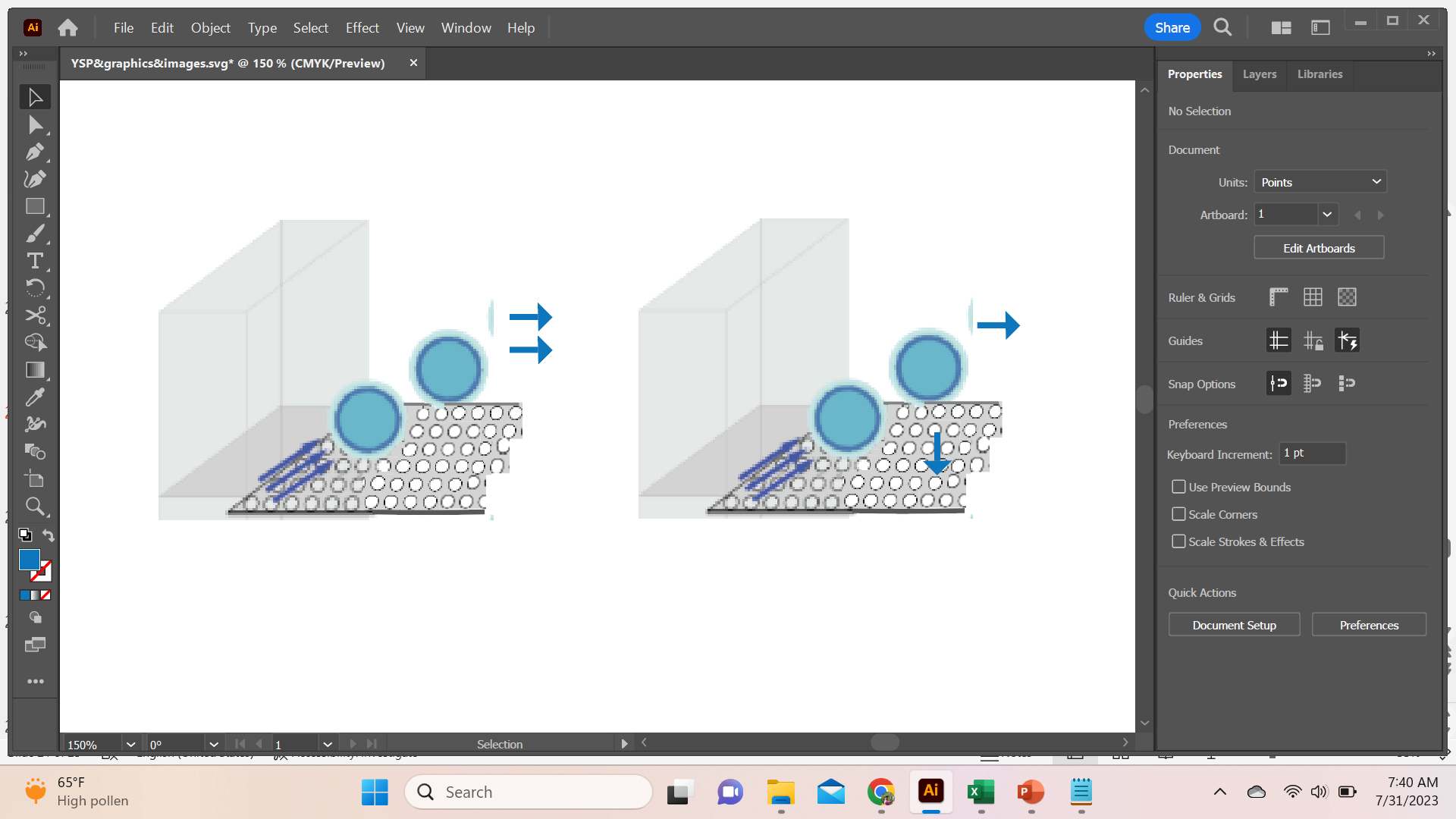 18
[Speaker Notes: Competing factors stubby has a longer time over each pore but the skinny chip has a faster speed to get through the pore 
The particles don’t move from top to bottom and bounce around  and mass transport is higher level than experiment can measure 


Always lateral diffusion and how can we measure that]
Future Implications and Considerations
- Used to help make better predictive models of human processes in the body
- This can help give others a better understanding of diffusion in Organ on a Chip platforms 
- Allow for this to be tested on biological systems where cells can be applied
- User interaction with high through-put organ chips to understand where further work is needed 
- Better understand meaningful changes for future designs for drug release 
- Fluid mechanics simulations 
- We cannot prove length is overall factor, but more research is necessary to explore hypothesis
19
Next Generation Organ on Chip Platform NEU Young Scholars’ Program 2023
[Speaker Notes: This design factor does not play an important role in organ chip design and therefore others can prioritize known factors such as membrane area and length. For example the original file is meant for gut chip and]
References
Abariga, T. (n.d.). The benefits of small length scales in microscale systems. OpenWetWare. Retrieved July 27, 2023, from https://openwetware.org/wiki/The_Benefits_of_Small_Length_Scales_in_Microscale_Systems_-_Telvin_Abariga

Bourbaba, H., achaiba, C. B., & Mohamed, B. (2013). Mechanical Behavior of Polymeric Membrane: Comparison between PDMS and PMMA for Micro Fluidic Application. Energy Procedia, 36, 231-237. https://doi.org/10.1016/j.egypro.2013.07.026

Bruzewicz, D. A., Reches, M., & Whitesides, G. M. (2008). Low-cost printing of poly(dimethylsiloxane) barriers to define microchannels in paper. Analytical chemistry, 80(9), 3387–3392. https://doi.org/10.1021/ac702605a

Materials for microfabrication. (n.d.). Ufluidix. Retrieved July 27, 2023, from https://www.ufluidix.com/microfluidic-technical-knowledgebase/materials-for-microfabrication/#:~:text=Gas%20permeability%3A%20PDMS%20is%20a,in%20long%20term%20cell%20cultures

PDMS: A review. (n.d.). Elve Flow. Retrieved July 27, 2023, from https://www.elveflow.com/microfluidic-reviews/general-microfluidics/the-polydimethylsiloxane-pdms-and-microfluidics/#:~:text=PDMS%20is%20one%20of%20the,microfluidic%20chips%20from%20a%20mold
20
Next Generation Organ on Chip Platform NEU Young Scholars’ Program 2023
Acknowledgements
Department of Chemical Engineering
Professor Ryan Koppes, Ph.D.
Professor Abigail Koppes, Ph.D.
Dr. Jessica Snyder, Ph.D.
Nolan Burson, Ph.D. Student
Bryan Schellberg, Ph.D. Candidate
Kat Nilov, Ph.D. Student
Selina Banerjee, Ph.D. Candidate
Kyla Nichols, Ph.D. Candidate
Katelyn Neuman, Ph.D. Candidate
Justin Hayes, Ph.D. Candidate
Bill Doherty, Ph.D. Candidate
Brent Buchinger, Ph.D. Student
Center for STEM Education​
Claire Duggan, Executive Director ​
Jennifer Love, Associate Director
Claire Stipp & Yassine Souabny, YSP Coordinators​
Nicolas Fuchs, Project Implementation Coordinator​
Mary Howley. Administrative Officer
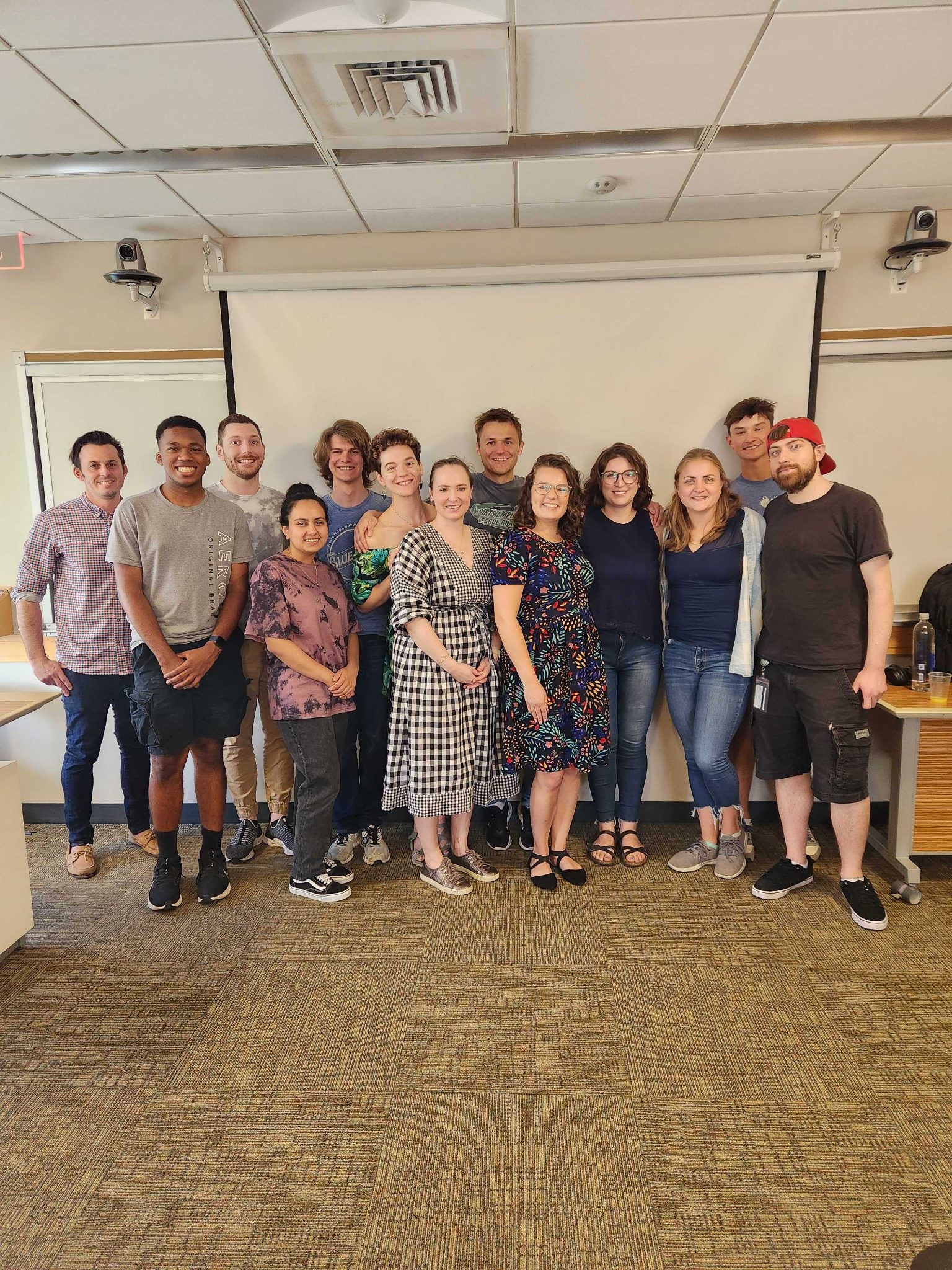 21
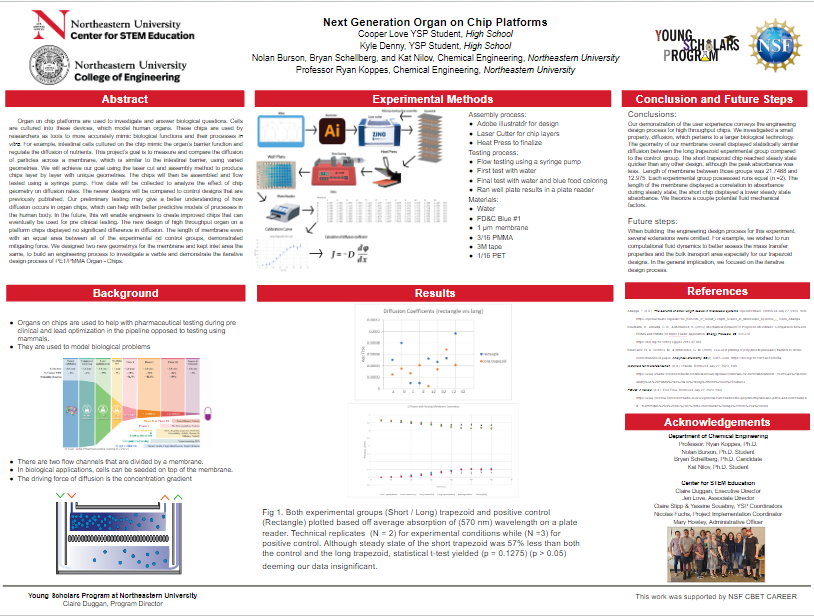 22
Extra slides
23
Investigating membrane geometry on diffusion (D) in a microfluidic system
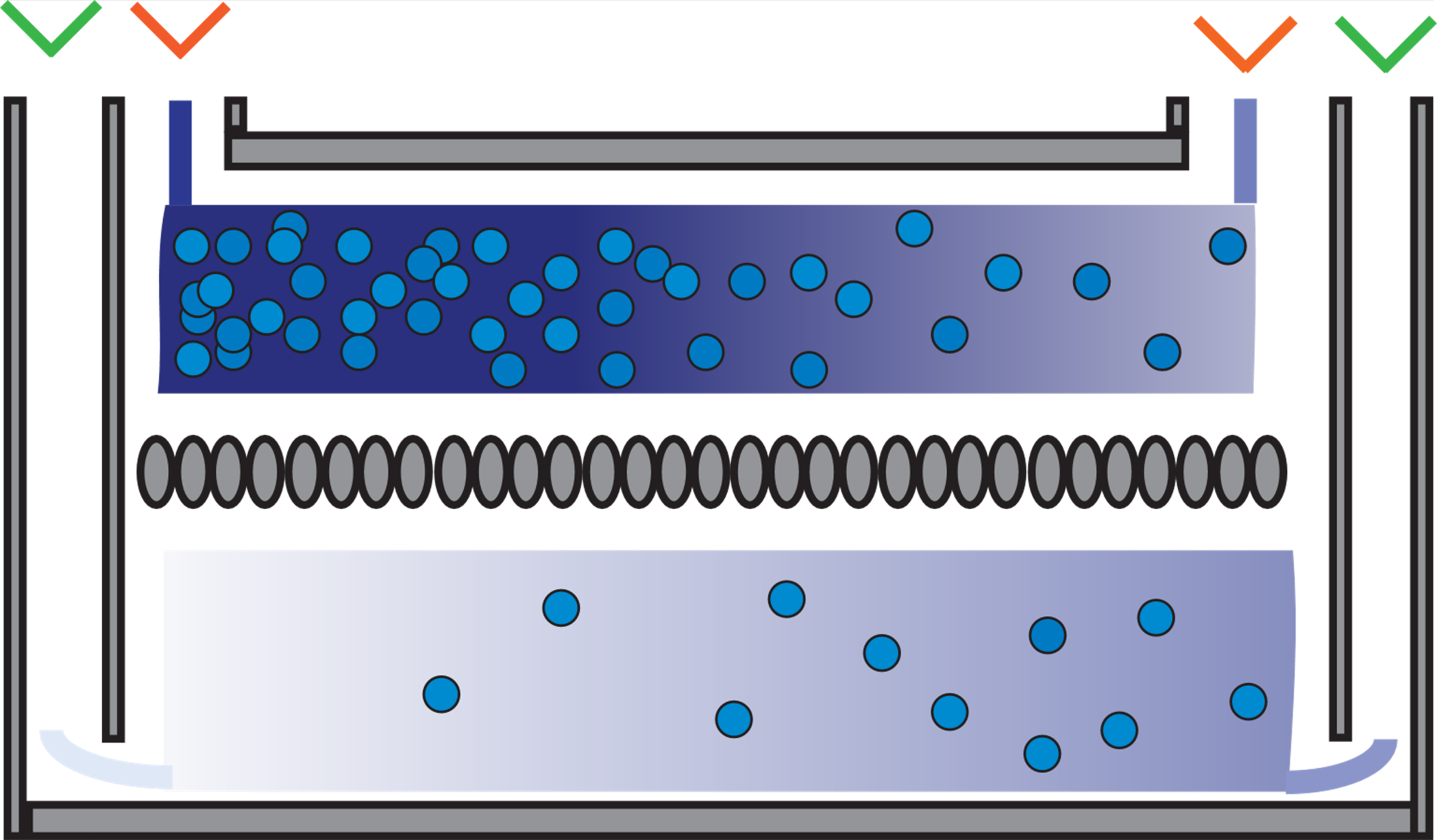 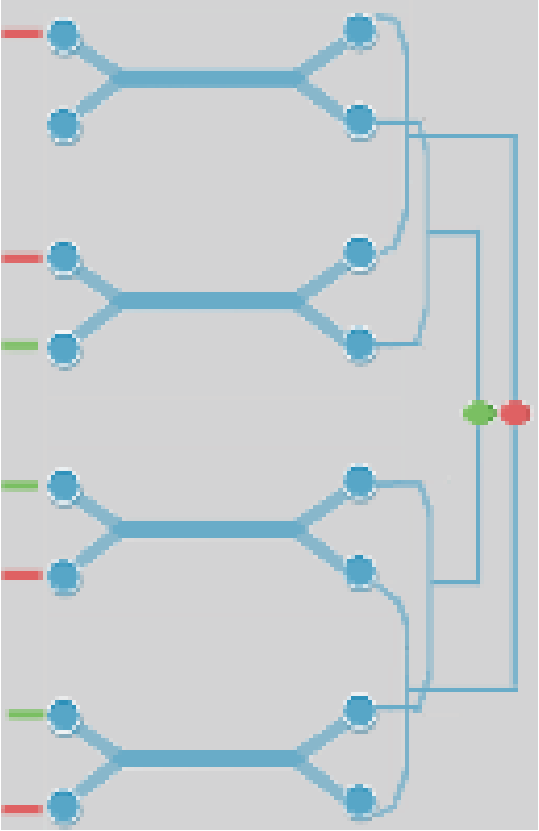 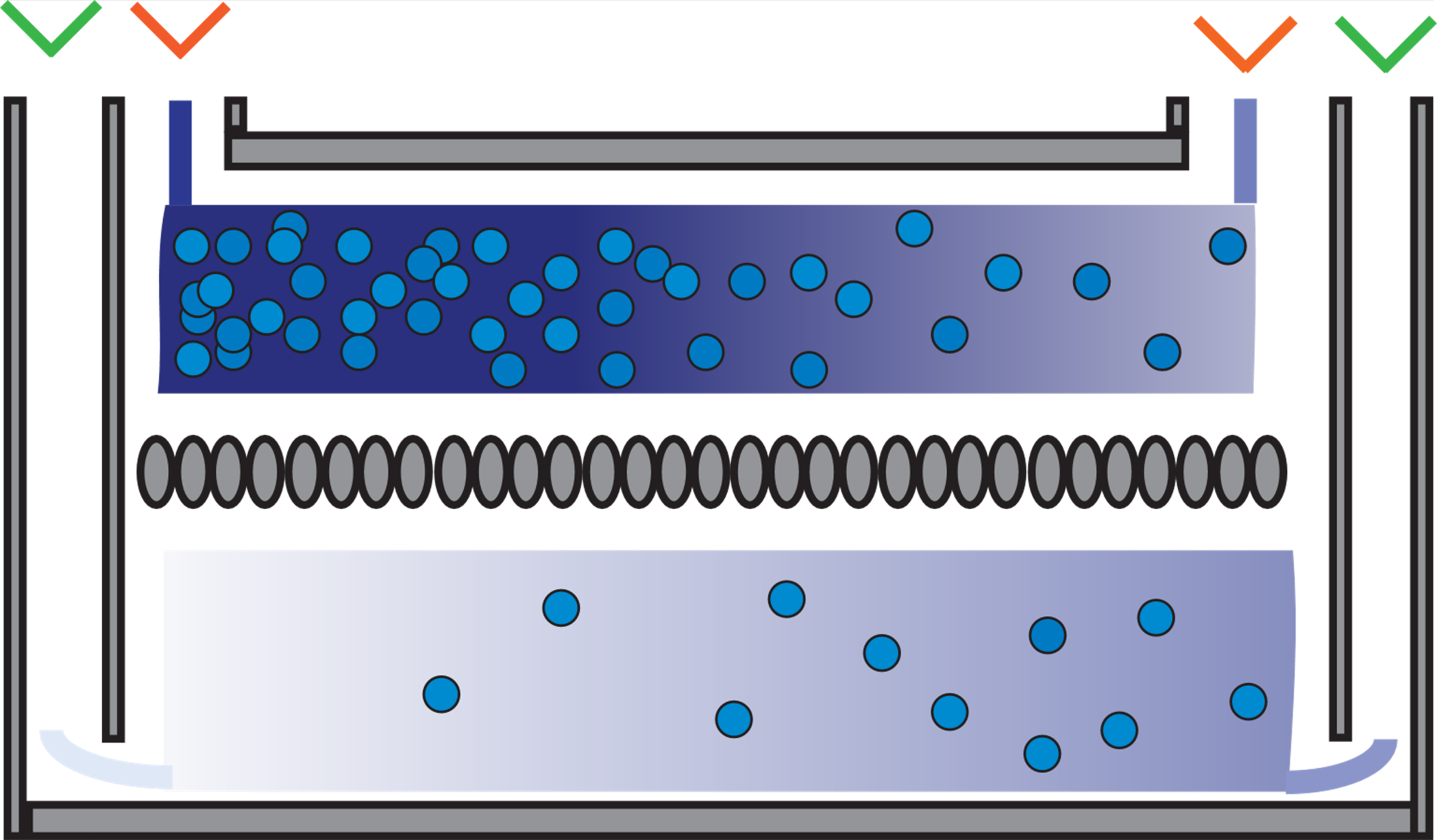 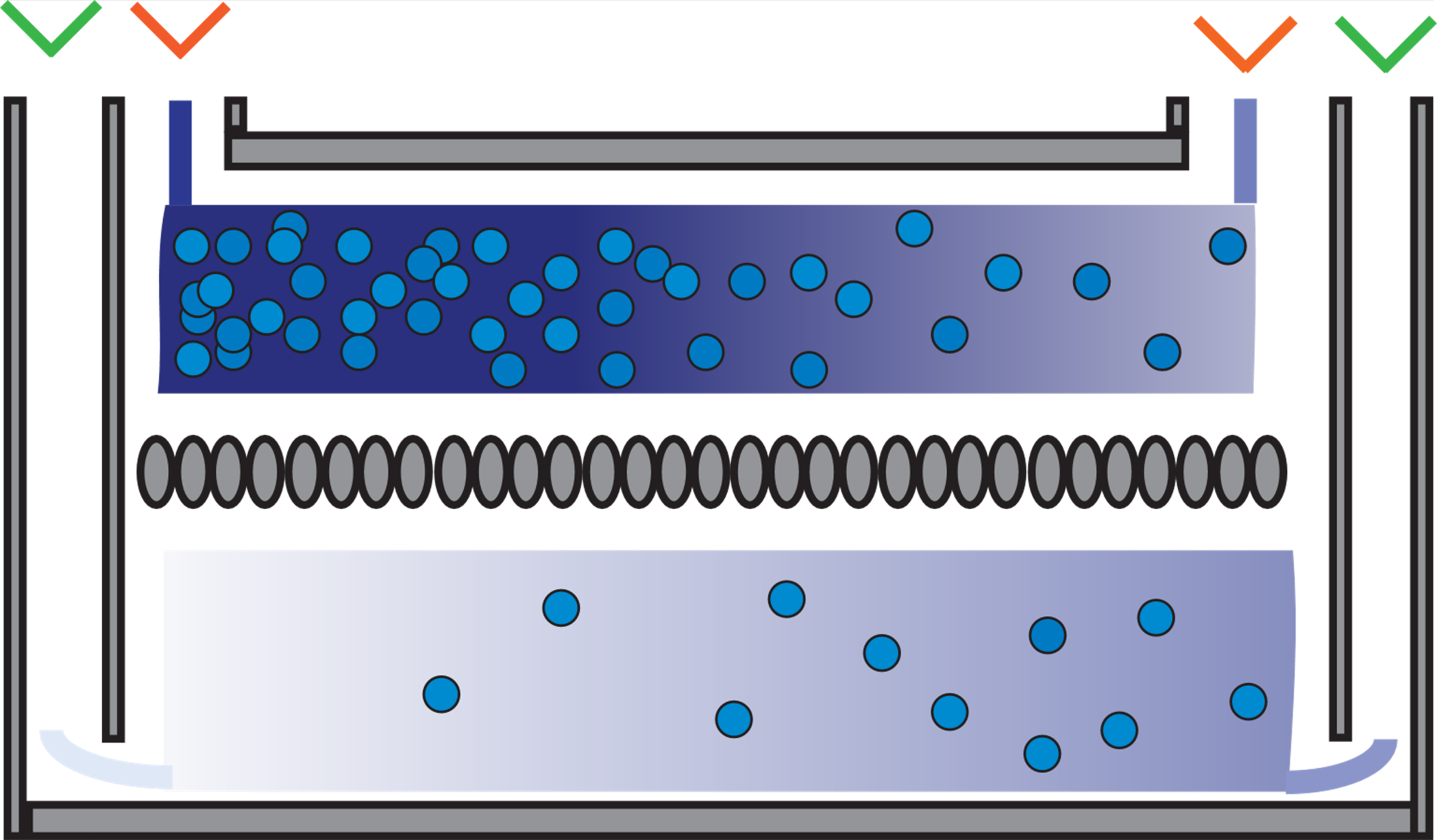 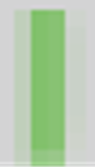 24
Next Generation Organ on Chip Platform NEU Young Scholars’ Program 2023
[Speaker Notes: Two driving forces and we know diffusion happens that’s not new   /// for high through put its new in the lab space 



1 diffusion high to low 
2. Air resistance pressure 
3. Hydrostatic pressure 
4. Latteral diffusion 
5. Set flow rate]
Materials
Water
FD&C Blue #1
1 µm membrane
3/16 PMMA
1/16 PMMA
3M tape
1/16 PET
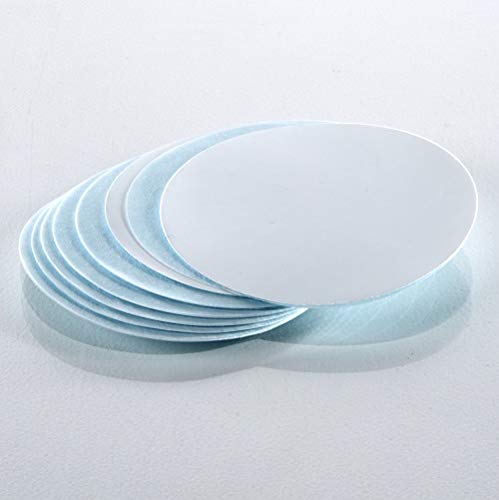 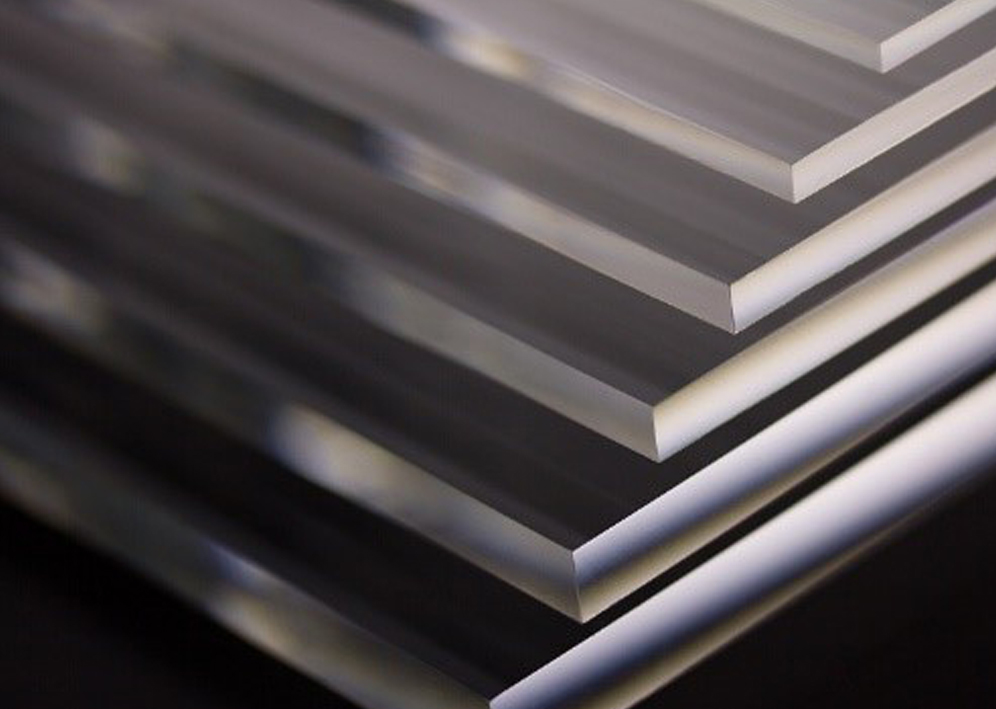 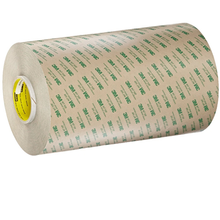 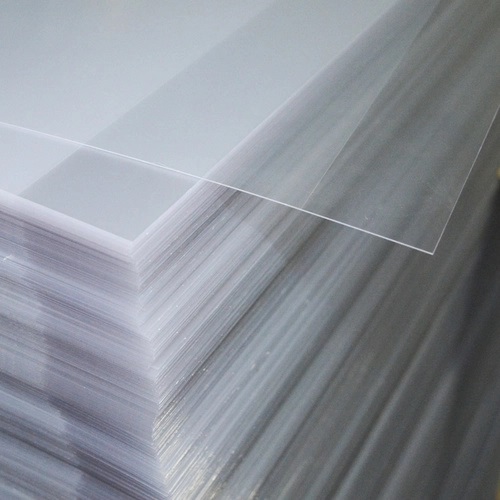 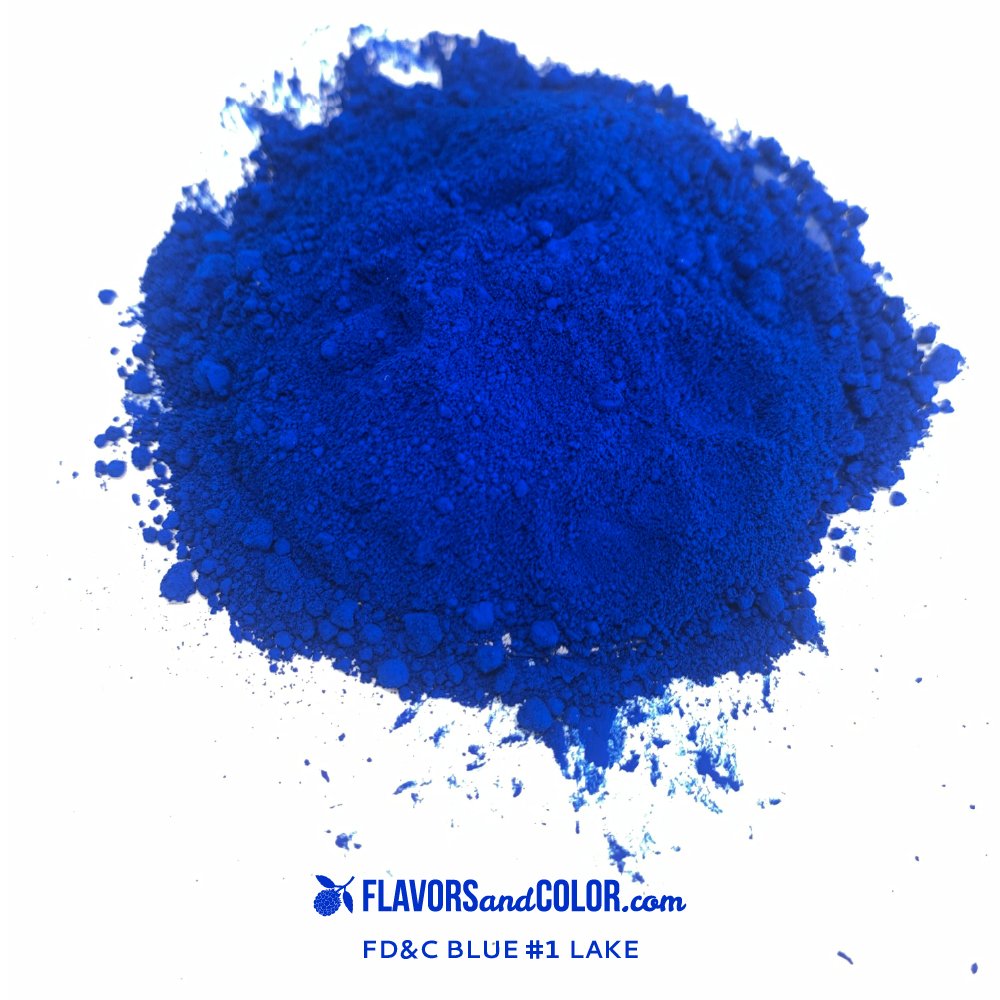 25
Next Generation Organ on Chip Platform NEU Young Scholars’ Program 2023
Experimental Methods
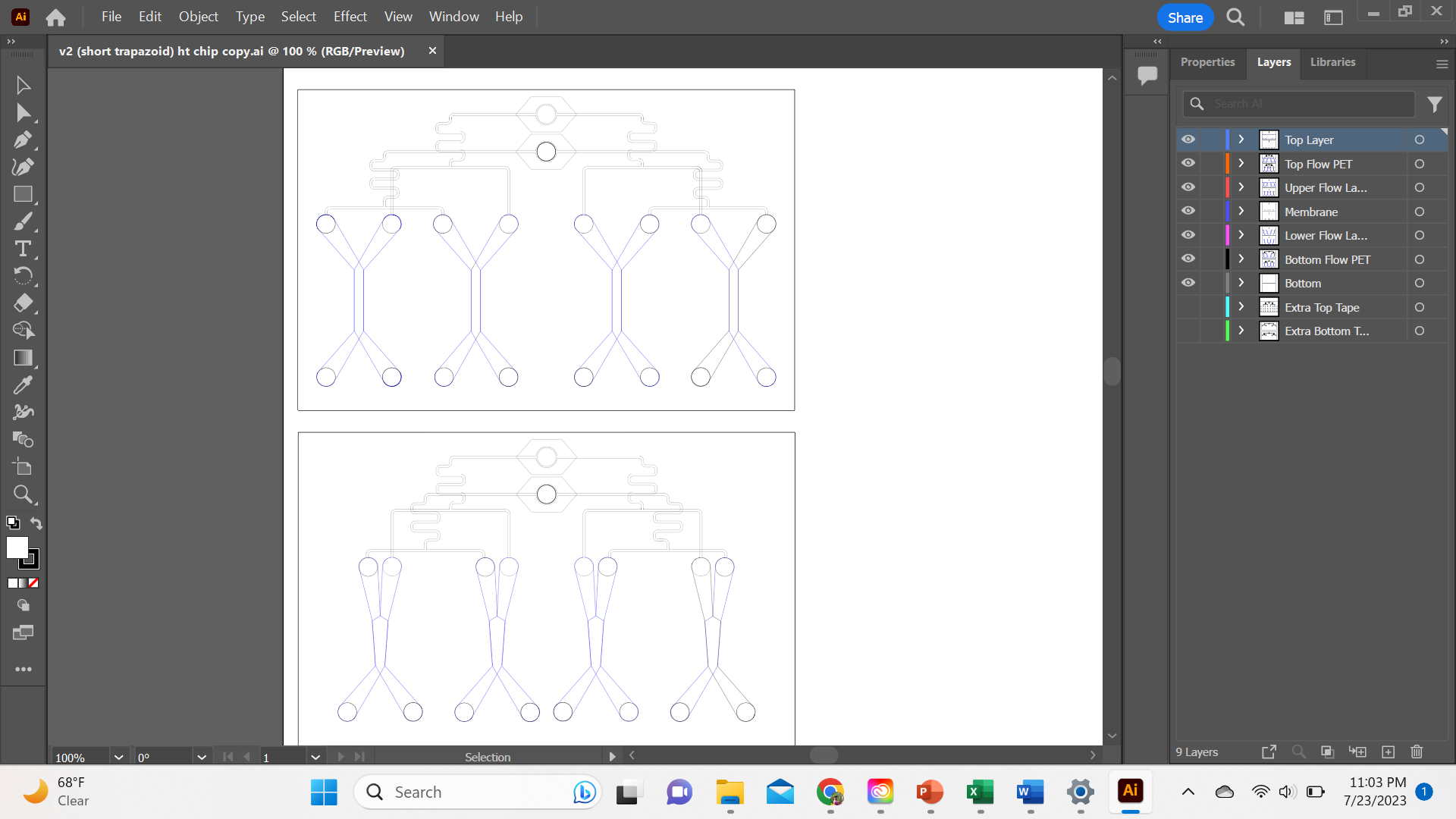 software learned  --------------------------------->
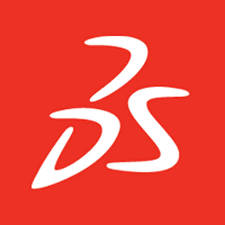 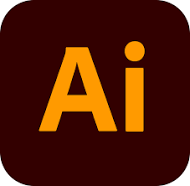 26
Fig. Layers for (V2 R) (V2 S) lined up
Next Generation Organ on Chip Platform NEU Young Scholars’ Program 2023
Experimental Methods (fluid mechanics) {    = 30 seconds}
side view of membrane in a flowing system
Velocity is proportional to area since q1xv1 = v2xq2 

Does leaving dye create entropy for the water to fill in space? 

Drift and Navier stokes
top view
top view
top view
27
Next Generation Organ on Chip Platform NEU Young Scholars’ Program 2023
Results
28
Next Generation Organ on Chip Platform NEU Young Scholars’ Program 2023
[Speaker Notes: Rectangular membrane and long trapezoid were statistically the same]
Results
29
Next Generation Organ on Chip Platform NEU Young Scholars’ Program 2023
Results
30
Next Generation Organ on Chip Platform NEU Young Scholars’ Program 2023
[Speaker Notes: The theory has something to do with length, because its wider can you caulk it up to void space ? Nolan no 
The two velocity's are completely different 

The membrane of the channel has dead zones and thus don’t accelerate as fast

Since the 3.5 wider start there is more area there is larger concentration difference in flux we are controlling are with varying length rather than other way round

This hypothesis didn’t correlate with hypothesis]
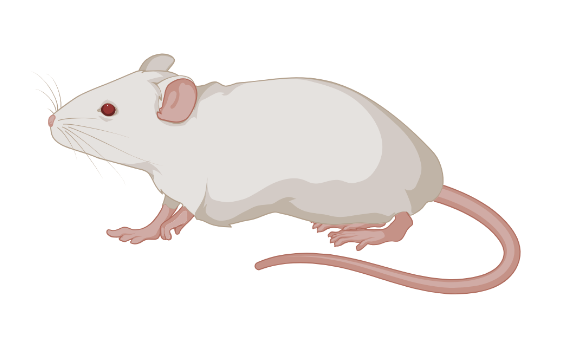 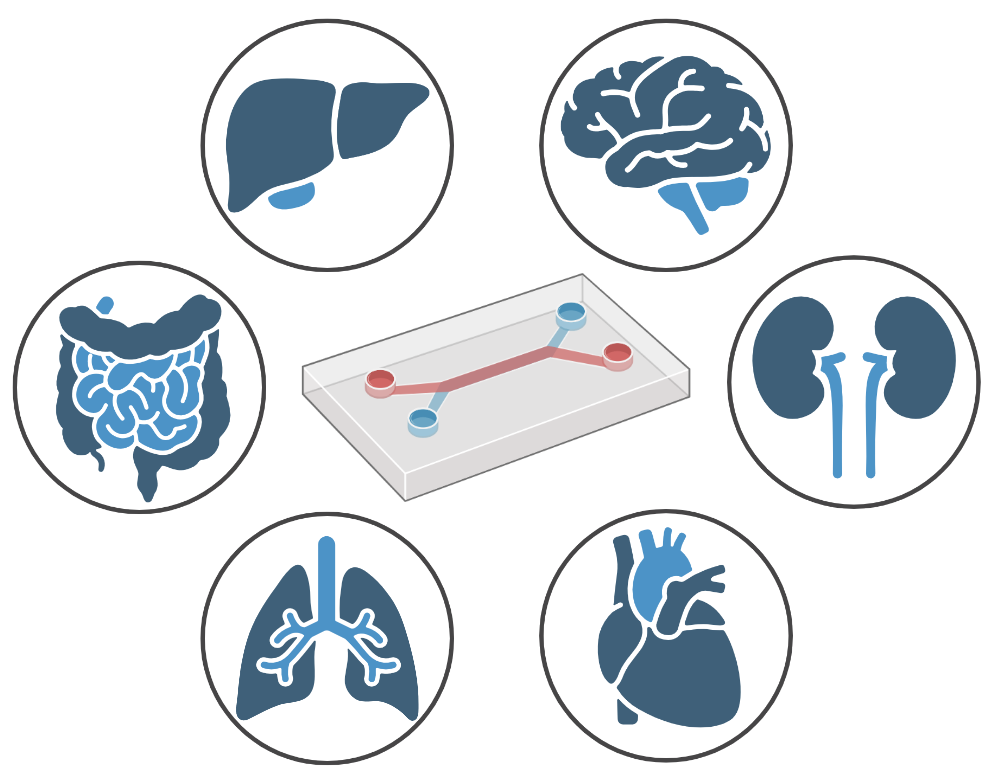 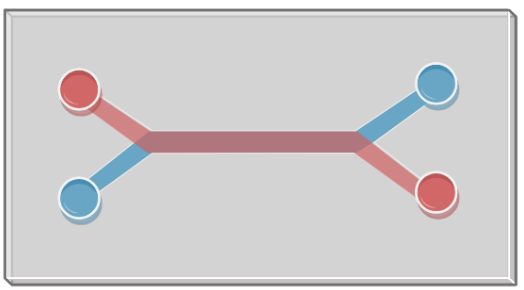 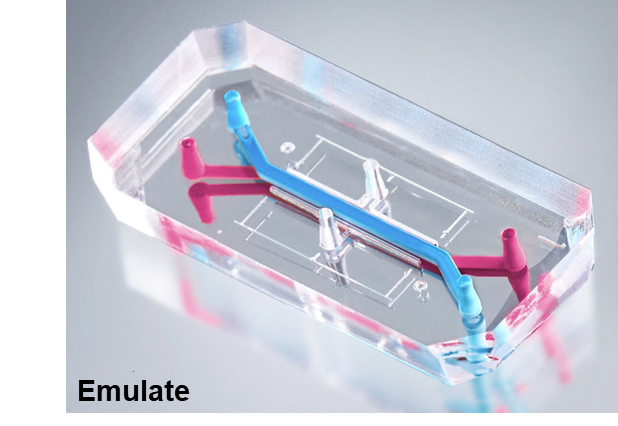 31
Next Generation Organ on Chip Platform NEU Young Scholars’ Program 2023
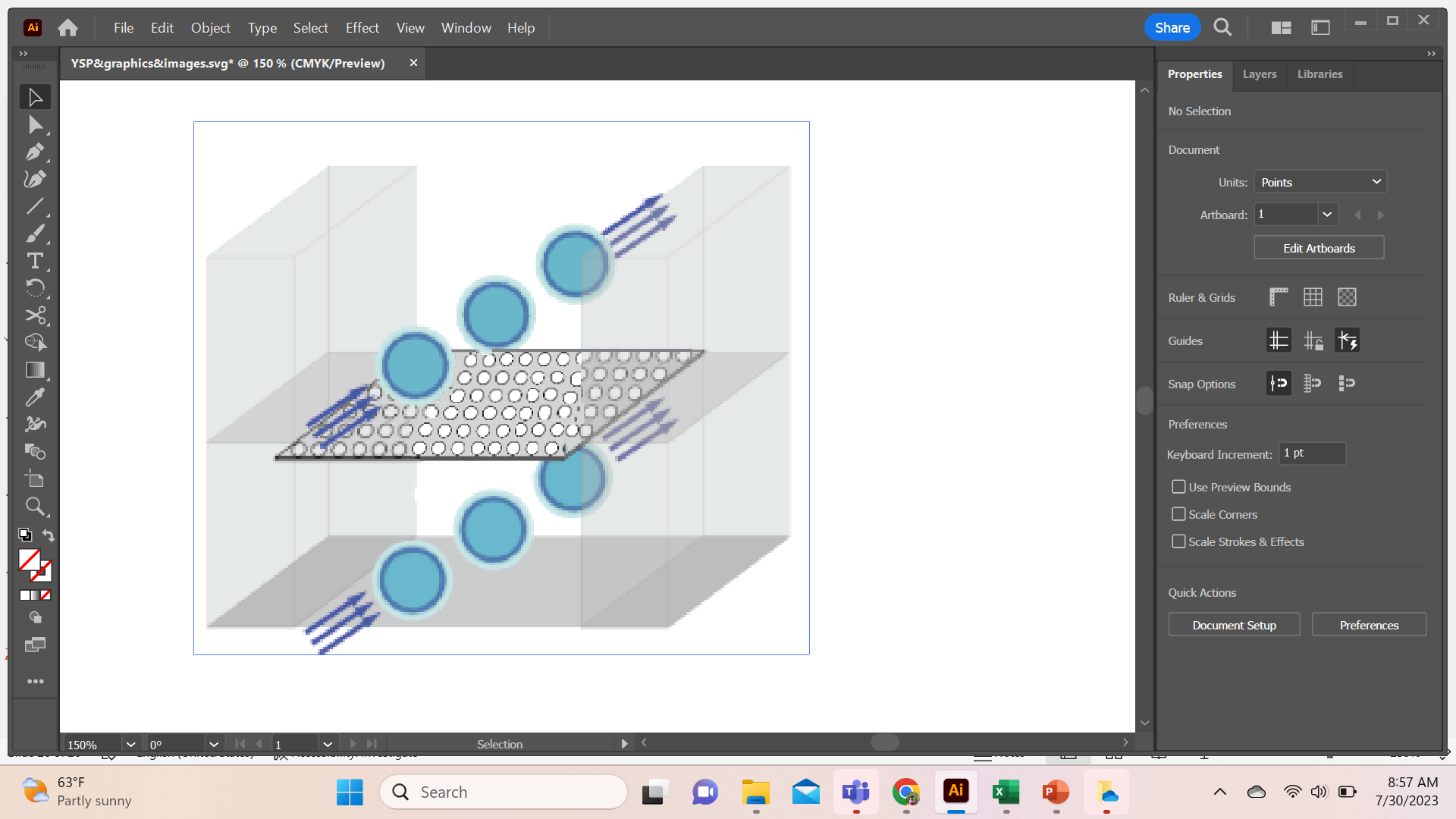 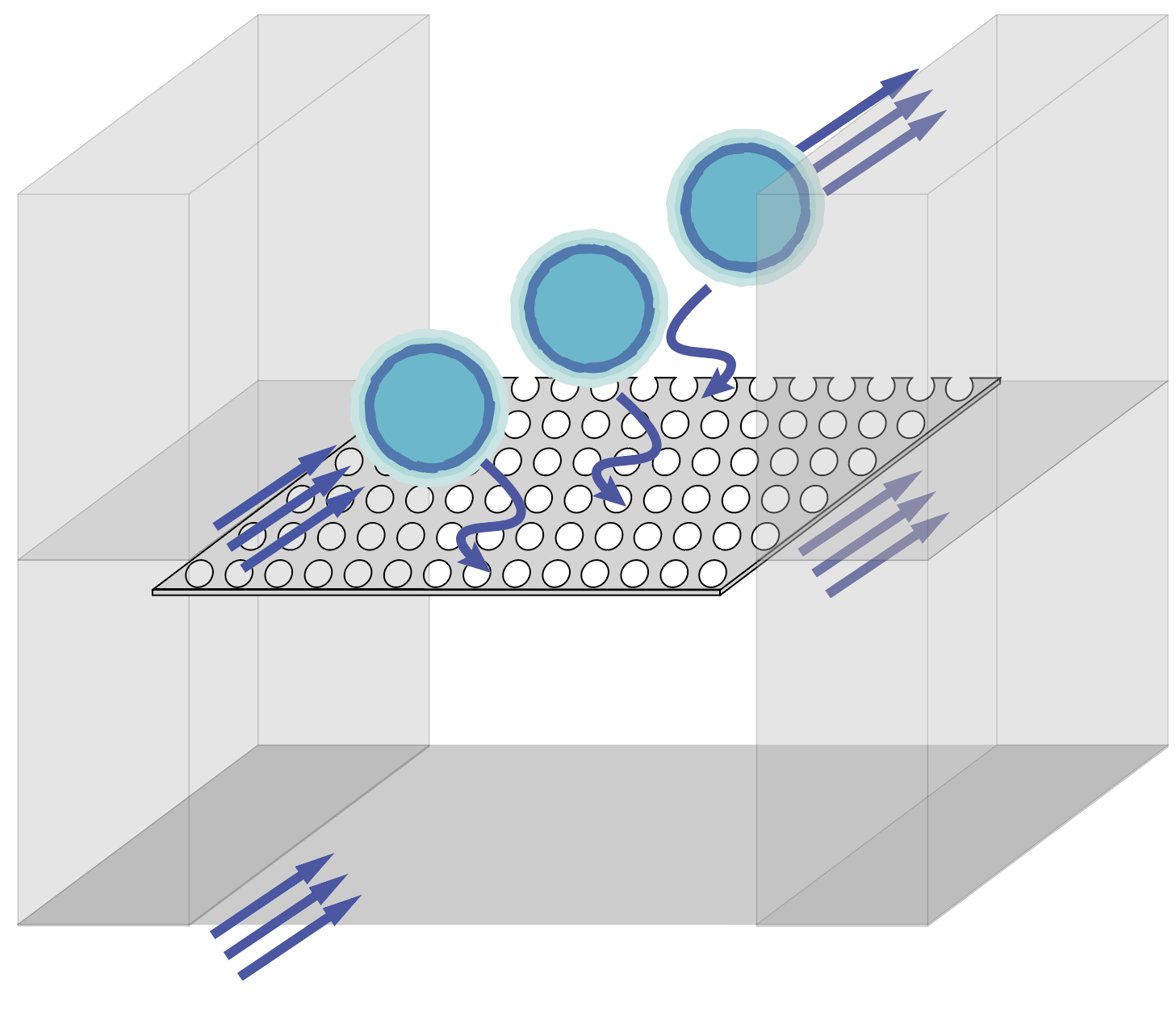 32
Next Generation Organ on Chip Platform NEU Young Scholars’ Program 2023